ELECTROCHEMISTRYChapter 17
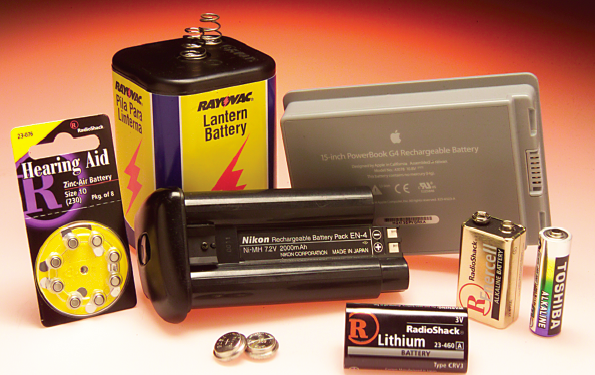 Chemistry 223 
Professor Michael Russell
Last update:
4/29/24
MAR
TRANSFER REACTIONS
Atom / Group transfer
HOAc(aq)  +  H2O(l) → OAc-1(aq)   +   H3O+(aq)
Electron transfer
Cu(s)  +  2 Ag+(aq) → Cu2+(aq)  +  2 Ag(s)
MAR
TRANSFER REACTIONS
Electron Transfer Reactions:
Cu(s)  +  2 Ag+(aq) → Cu2+(aq)  +  2 Ag(s)
Cu(s)  →  Cu2+(aq)  +  2 e-
and
2 Ag+(aq) +  2 e-  →  2 Ag(s)
MAR
Electron Transfer Reactions
Electron transfer reactions are oxidation-reduction or redox reactions.
Redox reactions can result in the generation of an electric current or be caused by imposing an electric current. 
Therefore, this field of chemistry is often called ELECTROCHEMISTRY.
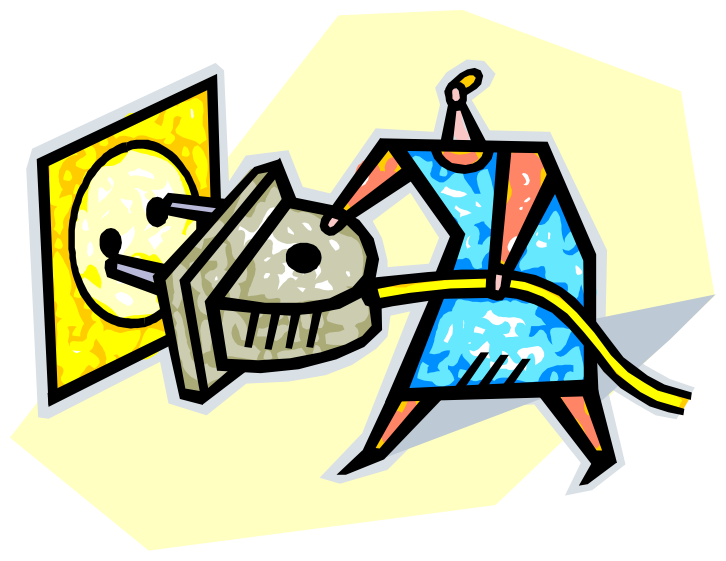 MAR
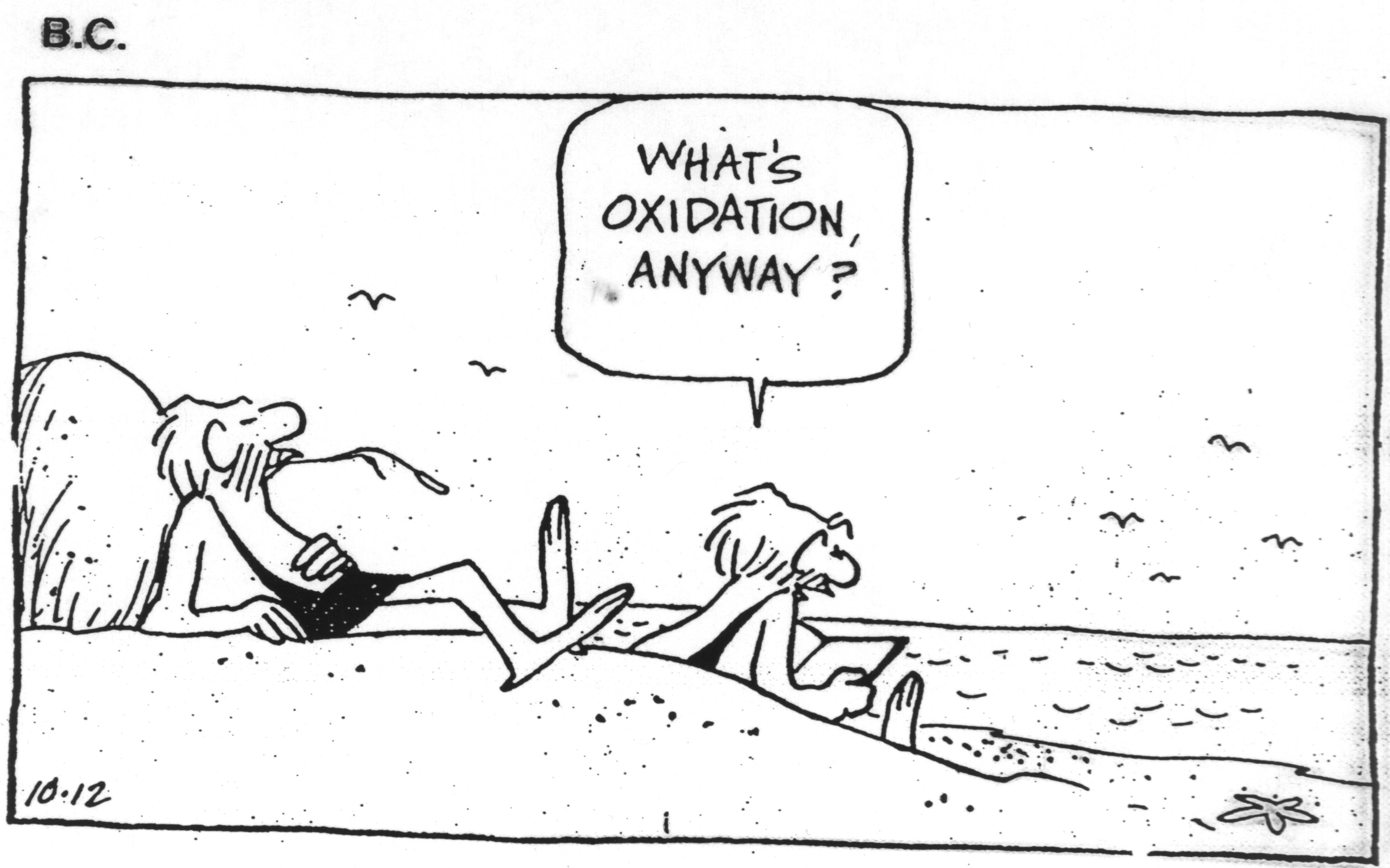 Blast fromthe Past!
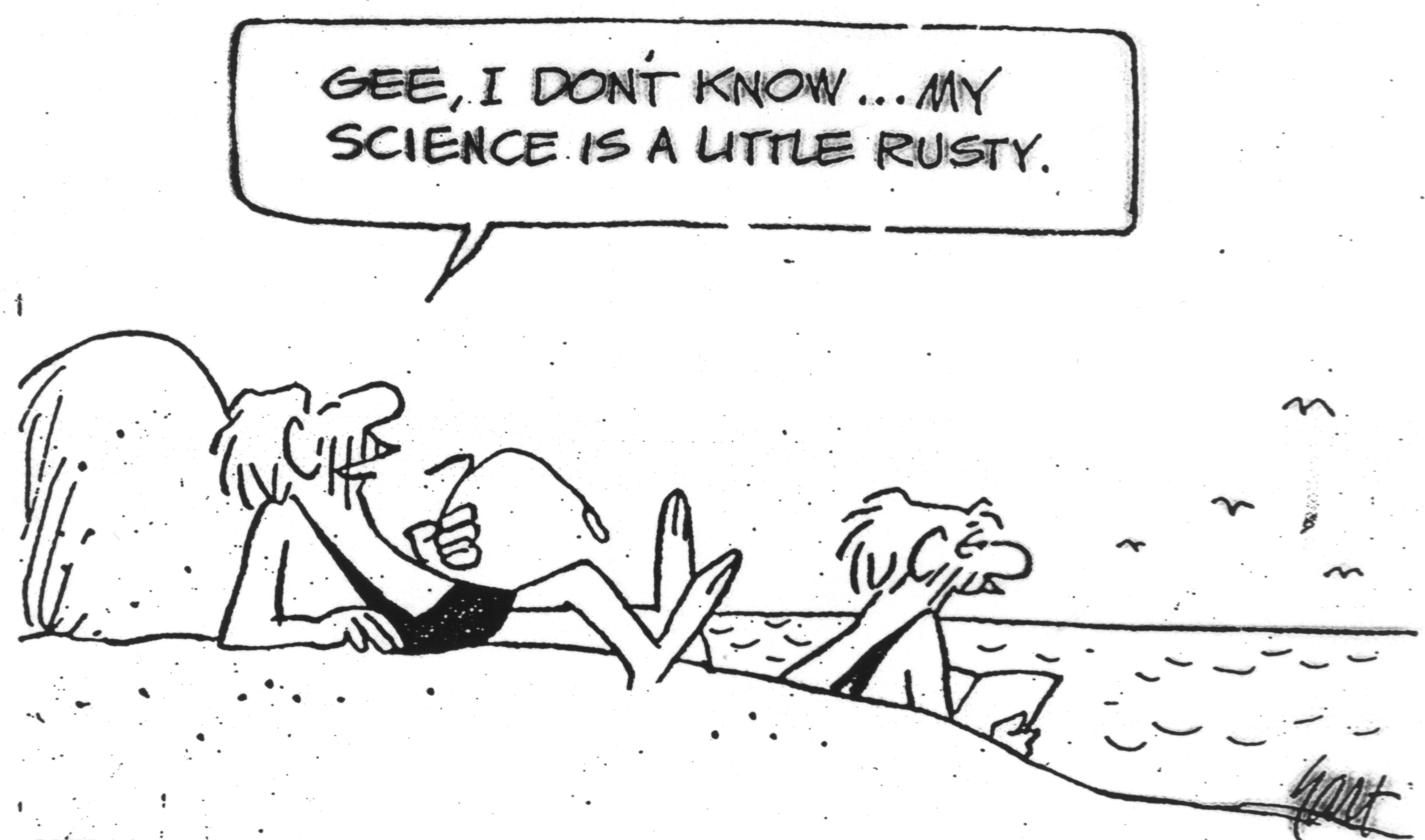 MAR
OXIDATION - loss of electron(s) by a species; increase in oxidation number.
REDUCTION - gain of electron(s); decrease in oxidation number.
OXIDIZING AGENT - electron acceptor; species is reduced.
REDUCING AGENT - electron donor; species is oxidized.
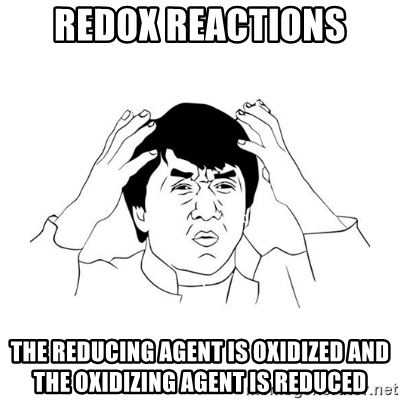 Review of Terminology for Redox Reactions
MAR
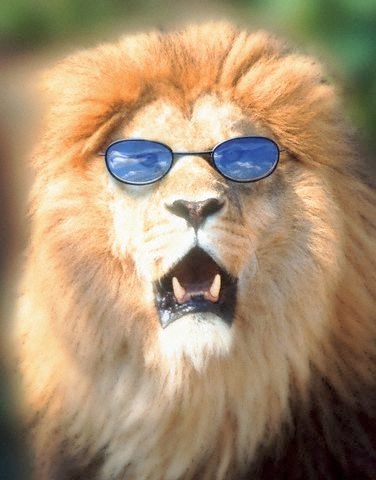 LEOsaysGER
MAR
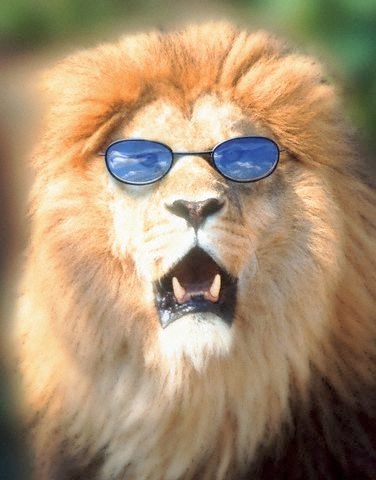 LEO  says  GER
Lose				Gain
Electrons			Electrons
Oxidized			Reduced
Zn(s)  →  Zn2+  +  2e- 		Oxidized
	Cu2+  +  2e-  →  Cu(s) 		Reduced
Can also use "OIL RIG":
OIL = "Oxidation is Losing" (electrons)
RIG = "Reduction is Gaining" (electrons)
MAR
Which species is being oxidized in the following reaction:
Ni(s) + 2 Ag+(aq)  →  Ni2+(aq)  + 2 Ag(s)


 Ni(s)
 Ag+(aq)
 Ni2+(aq)
 Ag(s)
 not a redox reaction
Enter your response on
your i>Clicker now!
Answer = A,
Ni(s)

Ni(s) → Ni2+(aq) + 2 e-,
Ni(s) losing electrons
OXIDATION-REDUCTION REACTIONS
Direct Redox Reaction
Oxidizing and reducing agents in direct contact.
Cu(s)  +  2 Ag+(aq) → Cu2+(aq)  +  2 Ag(s)
MAR
Copper + Silver Ion
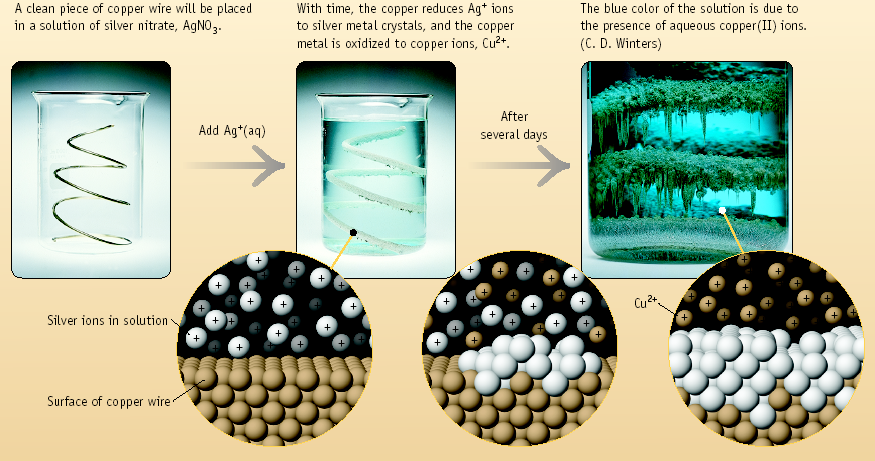 MAR
OXIDATION-REDUCTION REACTIONS
Indirect Redox Reaction
A battery functions by transferring electrons through an external wire from the reducing agent to the oxidizing agent.
MAR
Why Study Electrochemistry?
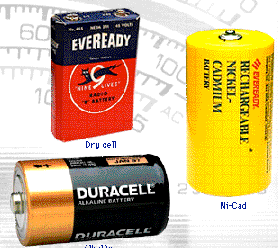 Batteries
Corrosion
Industrial production of chemicals such as     Cl2, NaOH, F2 and Al
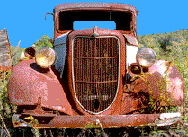 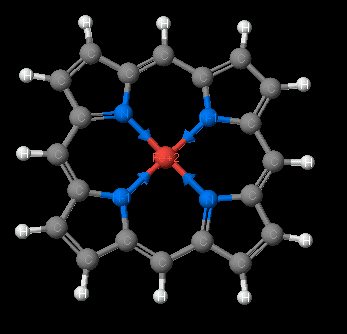 Biological redox reactions
A rusted car
The heme group
MAR
Electrochemical Cells
An apparatus that allows a redox reaction to occur by transferring electrons through an external connector.
Product favored reaction  ---> voltaic or galvanic cell ----> electric current created
Reactant favored reaction ---> electrolytic cell ---> electric current used to cause chemical change
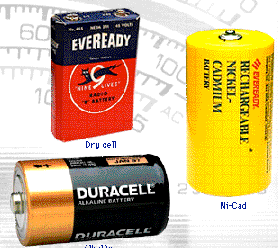 Batteries are voltaic cells
MAR
Famous Electrochemists
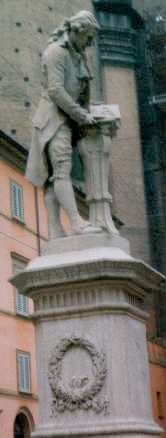 Alessandro Volta, 1745-1827, Italian scientist and inventor.
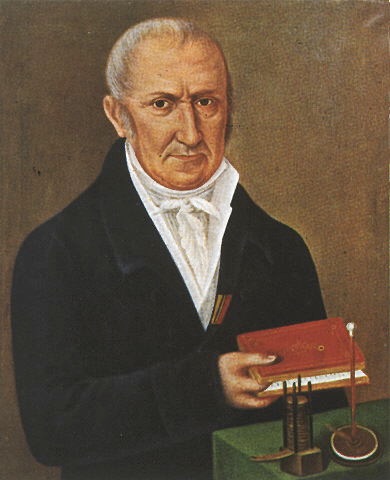 Luigi Galvani,  1737-1798, Italian scientist and inventor.
MAR
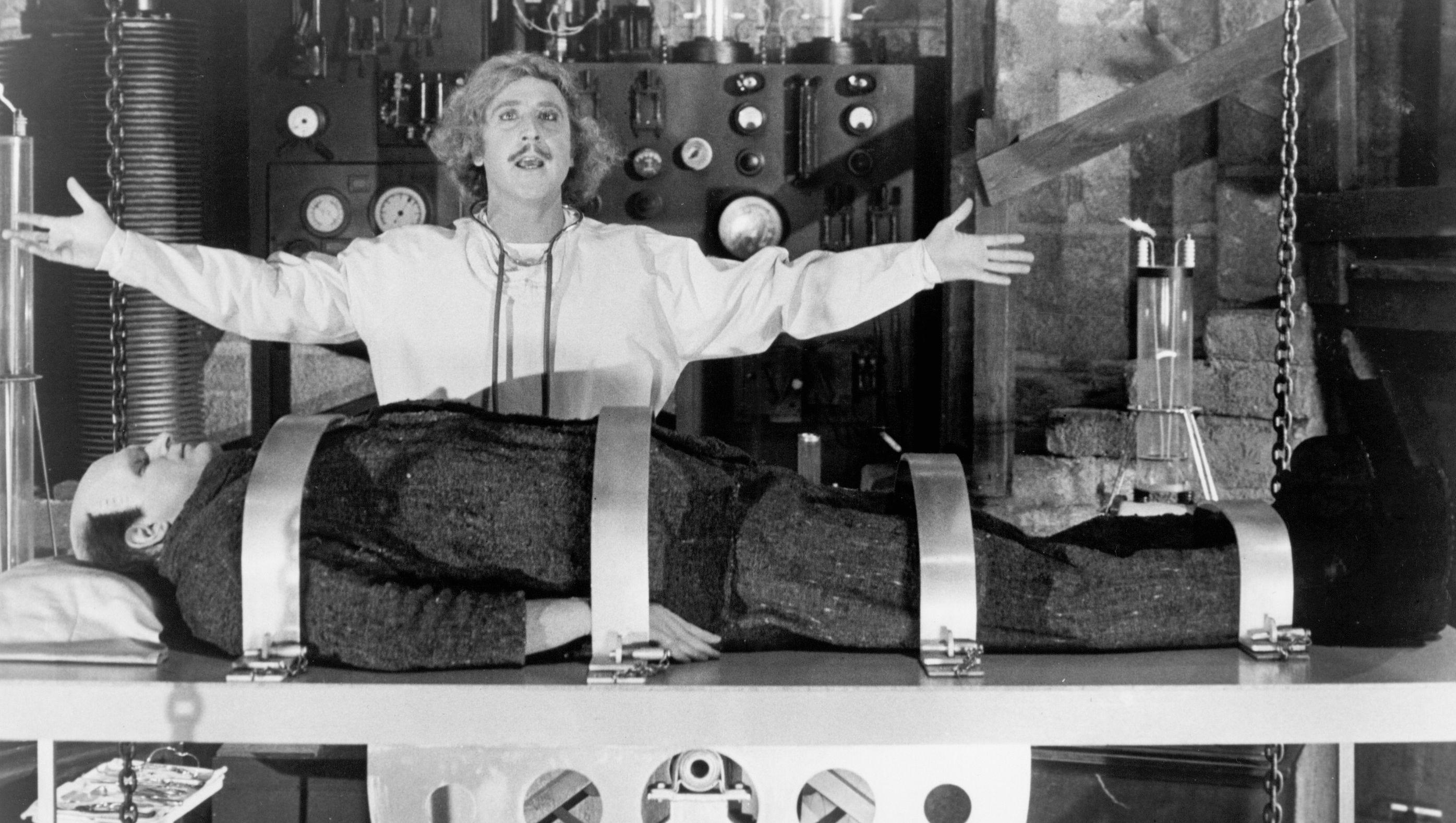 Frankenstein
MAR
Balancing Equations for Redox Reactions
Some redox reactions have equations that must be balanced by special techniques.
MnO4-  +  5 Fe2+  +  8 H+  				
			          → Mn2+   +  5 Fe3+  +  4 H2O
Mn = +7
Fe = +2
Mn = +2
Fe = +3
See:  Redox Reactions Handout
MAR
What is the oxidation number on the vanadium atom in VO2+1?

 +1
 +2
 +3
 +4
 +5
Enter your response on
your i>Clicker now!
Answer = E,
+5

Sum of ox numbers = charge,
O almost always -2,
Ox(V) + 2(-2) = +1, 
Ox(V) = +5
Balancing Equations
Consider the reduction of Ag+ ions with copper metal.
Cu  +  Ag+    --gives-->   Cu2+  +  Ag
MAR
Balancing Equations
Step 1:	Divide the reaction into half-reactions, one for oxidation and the other for reduction.
Ox		Cu  →   Cu2+
Red		 Ag+  →  Ag
Step 2:	Balance each for mass. Already done in this case.
Step 3:	Balance each half-reaction for charge by adding electrons.
Ox		 Cu  →   Cu2+  +  2e-
Red		 Ag+  +  e-  →  Ag
MAR
Cu  +  2 Ag+  →   Cu2+  +  2 Ag
Balancing Equations
Step 4:	Multiply each half-reaction by a factor that means the reducing agent supplies as many electrons as the oxidizing agent requires.
Reducing agent 	Cu  →   Cu2+  +  2e-
Oxidizing agent 	2 Ag+  + 2 e-  → 2 Ag
Step 5:	Add half-reactions to give the overall equation.
The equation is now balanced for both charge and mass.
MAR
Reduction of VO2+ with Zn
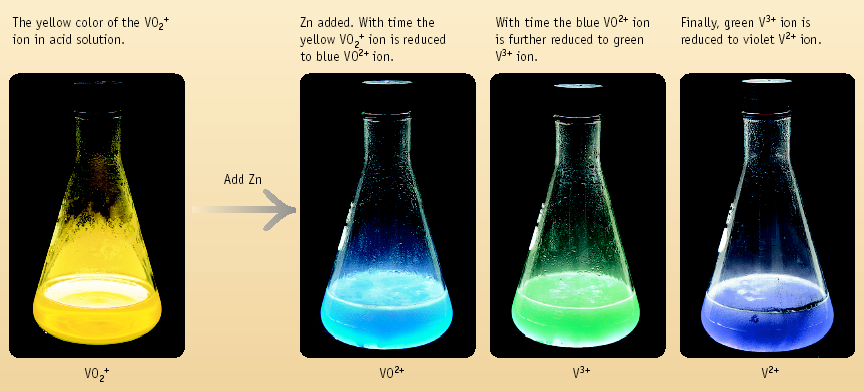 MAR
Balancing Equations
Balance the following in acidic solution-
 		VO2+  +  Zn  →  VO2+  +  Zn2+
Step 1:	Write the half-reactions
Ox		Zn  →  Zn2+
Red		VO2+  →  VO2+       (V5+  →  V4+)
Step 2:	Balance each half-reaction for mass.
Ox		Zn  →  Zn2+
Red		 VO2+  →  VO2+  +  H2O
MAR
Balancing Equations
Balance the following in acidic solution-
 		VO2+  +  Zn  →  VO2+  +  Zn2+
Step 1:	Write the half-reactions
Ox		Zn  →  Zn2+
Red		VO2+  →  VO2+       (V5+  -->  V4+)
Step 2:	Balance each half-reaction for mass.
Ox		Zn  →  Zn2+
Red		2 H+  +  VO2+  →  VO2+  +  H2O
Add H2O on O-deficient side and add H+ on other side for balancing hydrogen
MAR
Zn  +  4 H+  +  2 VO2+ →  Zn2+  +  2 VO2+  +  2 H2O
Balancing Equations
Step 3:	Balance half-reactions for charge.
Ox		Zn  →  Zn2+  +  2e-
Red		e-  +  2 H+  +  VO2+  →  VO2+  +  H2O
Step 4:	Multiply by an appropriate factor.
Ox		Zn  →  Zn2+  +  2e-
Red	  	2 e-  +  4 H+  +  2 VO2+  				  				→  2 VO2+  +  2 H2O
Step 5:	Add half-reactions
MAR
How many electrons flow between the Sn(s) and Ag+(aq)?
Sn(s) + 2 Ag+(aq)  →  Sn2+(aq)  + 2 Ag(s)

 0 
 1
 2
 3
 4
Enter your response on
your i>Clicker now!
Answer = C,
2 electrons

Sn(s) → Sn2+(aq) + 2 e-,
2 Ag+(aq) + 2 e- → 2 Ag(s)
Balancing Equations
Balance the following in basic solution-
 		MnO41-  +  HO2-  →  MnO42-  +  O2
Step 1:	Write the half-reactions
Ox		HO2-  →  O2     (peroxide: O-1 → O0)
Red		MnO41-  →  MnO42-  (Mn7+ → Mn6+)
Step 2:	Balance each half-reaction for mass.
Red		MnO41-  →  MnO42-
Ox		HO2-  →  O2  +  H2O
MnO4-1 = permanganate
MnO42- = manganate
MAR
Balancing Equations
Balance the following in basic solution-
 		MnO41-  +  HO2-  →  MnO42-  +  O2
Step 1:	Write the half-reactions
Ox		HO2-  →  O2     (peroxide: O-1 → O0)
Red		MnO41-  →  MnO42-  (Mn7+ → Mn6+)
Step 2:	Balance each half-reaction for mass.
Red		MnO41-  →  MnO42-
Ox		OH-  +  HO2-  →  O2  +  H2O
Add H2O on H-deficient side and add OH- on other side for balancing oxygen
MAR
OH-  +  HO2-  +  2 MnO41-  			          			→  O2  +  H2O  +  2 MnO42-
Balancing Equations
Step 3:	Balance half-reactions for charge.
Ox		OH-  +  HO2-  →  O2  +  H2O  +  2e-
Red		e-  +  MnO41-  →  MnO42-
Step 4:	Multiply by an appropriate factor.
Ox		OH-  +  HO2-  →  O2  +  H2O  +  2e-
Red	  	2 e-  +  2 MnO41-  →  2 MnO42-
Step 5:	Add half-reactions
Add H2O on H-deficient side and add OH- on other side for balancing oxygen in basic solution
MAR
Alternate Basic Balancing Method
Balance basic reactions first with acid, then "neutralize" with OH-.  Previous example:
 		MnO41-  +  HO2-  →  MnO42-  +  O2
Step 1:	Write the half-reactions
Ox		HO2-  →  O2
Red		MnO41-  →  MnO42-
Step 2:	Balance each half-reaction for mass - use H+ and/or H2O.
Red		MnO41-  →  MnO42-
Ox		HO2-  →  O2  +  H+
Add H+ to H-deficient side and H2O to balance oxygen
MAR
Alternate Basic Balancing Method
Step 3:	Balance half-reactions for charge.
Ox		HO2-  →  O2  +  H+  +  2e-
Red		e-  +  MnO41-  →  MnO42-
Step 4:	Multiply by an appropriate factor.
Ox		HO2-  →  O2  +  H+  +  2e-
Red	  	2 e-  +  2 MnO41-  →  2 MnO42-
Step 5:	Add half-reactions
		HO2-  +  2 MnO41-  →  O2  +  H+  +  2 MnO42-
This equation is balanced for pH < 7 but not base
MAR
HO2-  +  2 MnO41-  +  OH-			          			→  O2  +  H2O  +  2 MnO42-
Alternate Basic Balancing Method
Step 6:	Neutralize H+ by adding OH-.  	
H+ and OH- make H2O.  	
Add OH- to both sides of equation

			HO2-  +  2 MnO41-  +  OH-  →  				O2  +  H+  + OH-  +  2 MnO42-
Use either method to balance basic redox reactions
Also see the Redox Reactions Handout
MAR
Tips on Balancing Equations
Determine the pH of the reaction.
Never add O2, O atoms, or O2- to balance oxygen.
Never add H2 or H atoms to balance hydrogen.
Be sure to write the correct charges on all the ions.
Check your work at the end to make sure mass and charge are balanced.
See:  Redox Reactions Handout
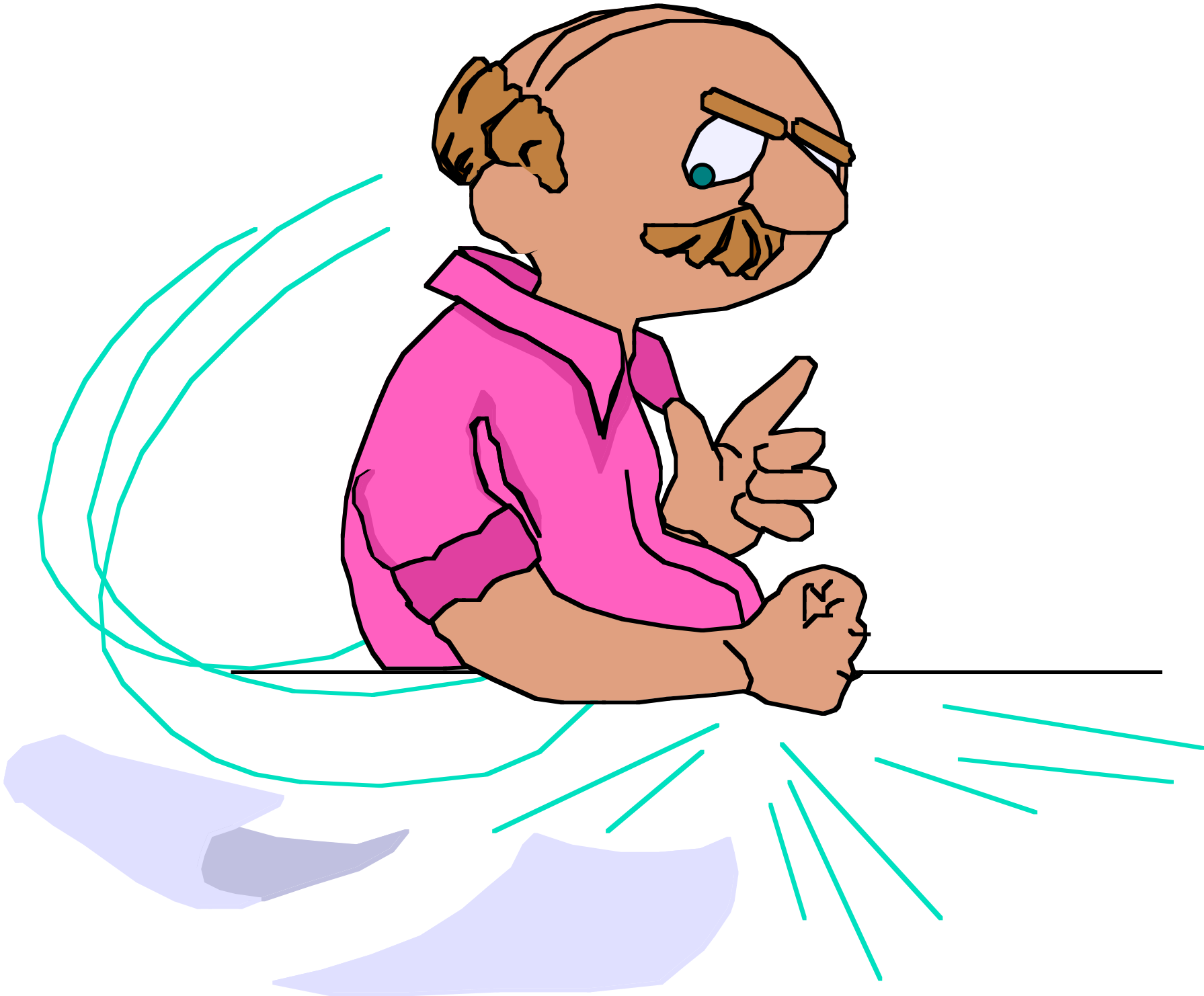 MAR
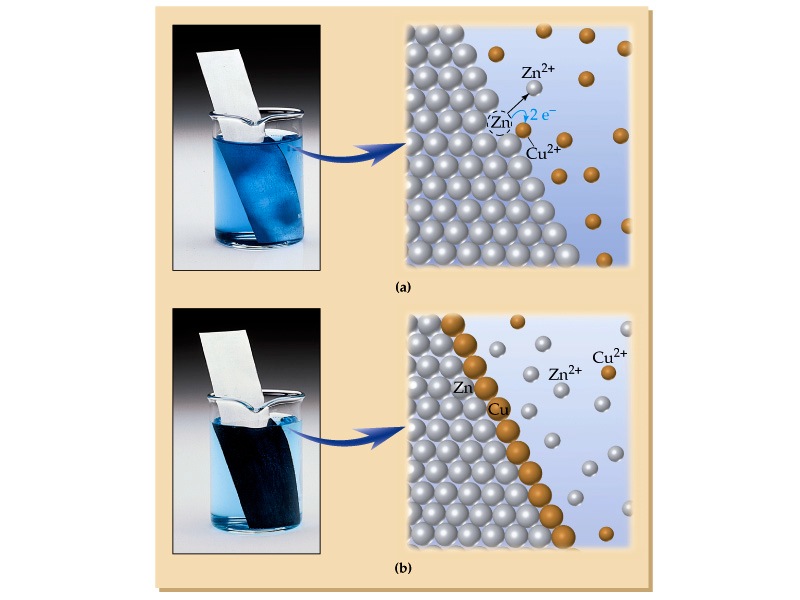 CHEMICAL CHANGE -->ELECTRIC CURRENT
With time, Cu plates out onto Zn metal strip, and Zn strip "disappears."
Zn is oxidized and is the reducing agent Zn(s) → Zn2+(aq)  +  2e-
 Cu2+ is reduced and is the oxidizing agentCu2+(aq)  +  2e-  →  Cu(s)
MAR
Which species is the reducing agent in the following reaction:
Ni(s) + 2 Ag+(aq)  →  Ni2+(aq)  + 2 Ag(s)


 Ni(s)
 Ag+(aq)
 Ni2+(aq)
 Ag(s)
 not a redox reaction
Enter your response on
your i>Clicker now!
Answer = A,
Ni(s)

Ni(s) → Ni2+(aq) + 2 e-,
Ni(s) losing electrons,
oxidized,
Ni(s) is the reducing agent
Electrons are transferred from Zn to Cu2+, but there is no useful electric current.
CHEMICAL CHANGE -->ELECTRIC CURRENT
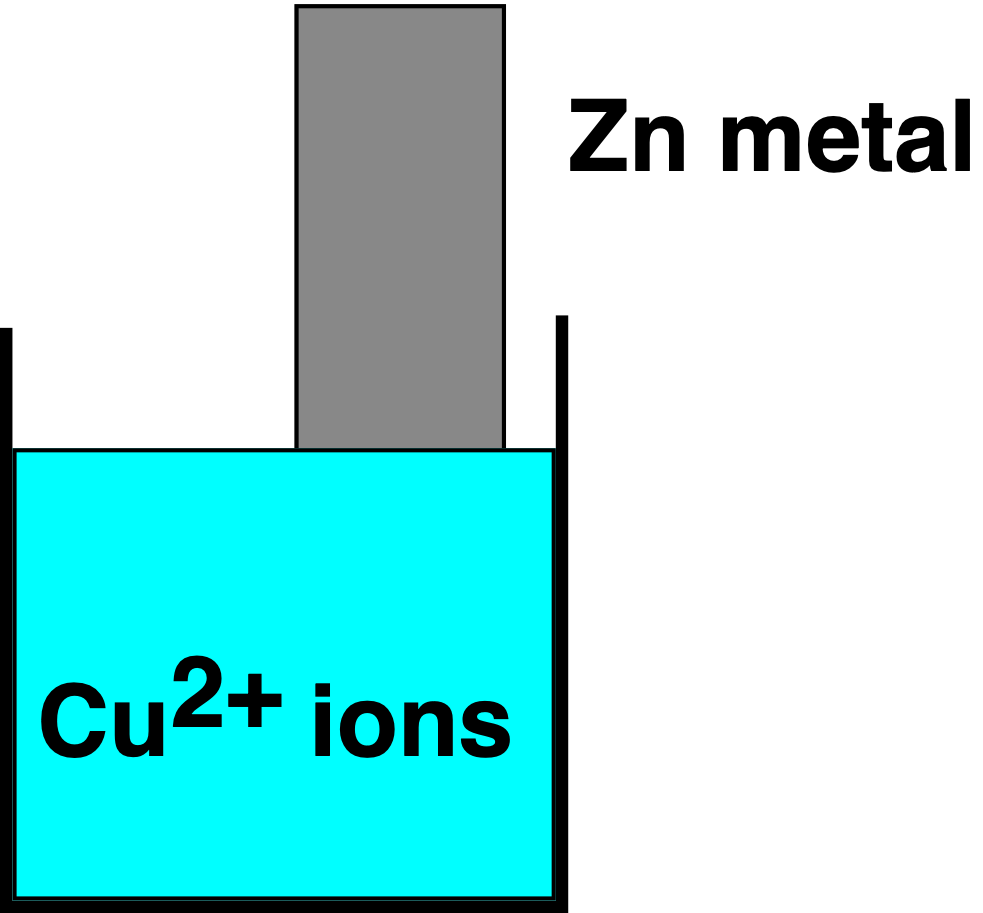 Oxidation: Zn(s)  →  Zn2+(aq)  +  2e-
Reduction: Cu2+(aq)  +  2e-  → Cu(s)
--------------------------------------------------------
Cu2+(aq)  +  Zn(s) → Zn2+(aq)  +  Cu(s)
MAR
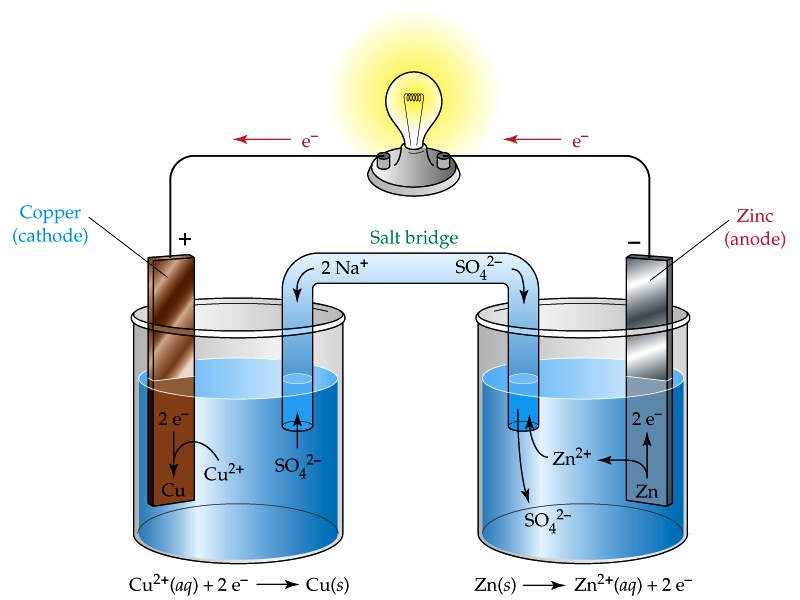 CHEMICAL CHANGE -->ELECTRIC CURRENT
To obtain a useful current, we separate the oxidizing and reducing agents so that electron transfer occurs through an external wire.  
This is accomplished in a GALVANIC or VOLTAIC cell.
A group of such cells is called a battery.
MAR
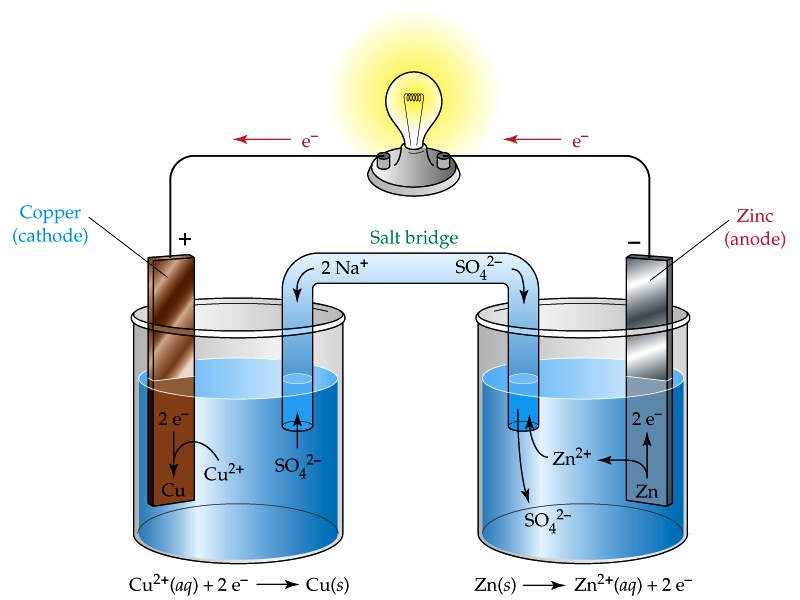 Cu2+ + 2e- → Cu
Zn → Zn2+ + 2e-
Oxidation
Anode
Negative
Reduction
Cathode
Positive
Anions-->
<--Cations
Electrons travel through external wire.
Salt bridge allows anions and cations to move between electrode compartments, maintaining electrical neutrality.
Salt Bridge
MAR
A Red Cat and An Ox
Red Cat = REDuction 
at the CAThode
Cu2+ + 2e- → Cu
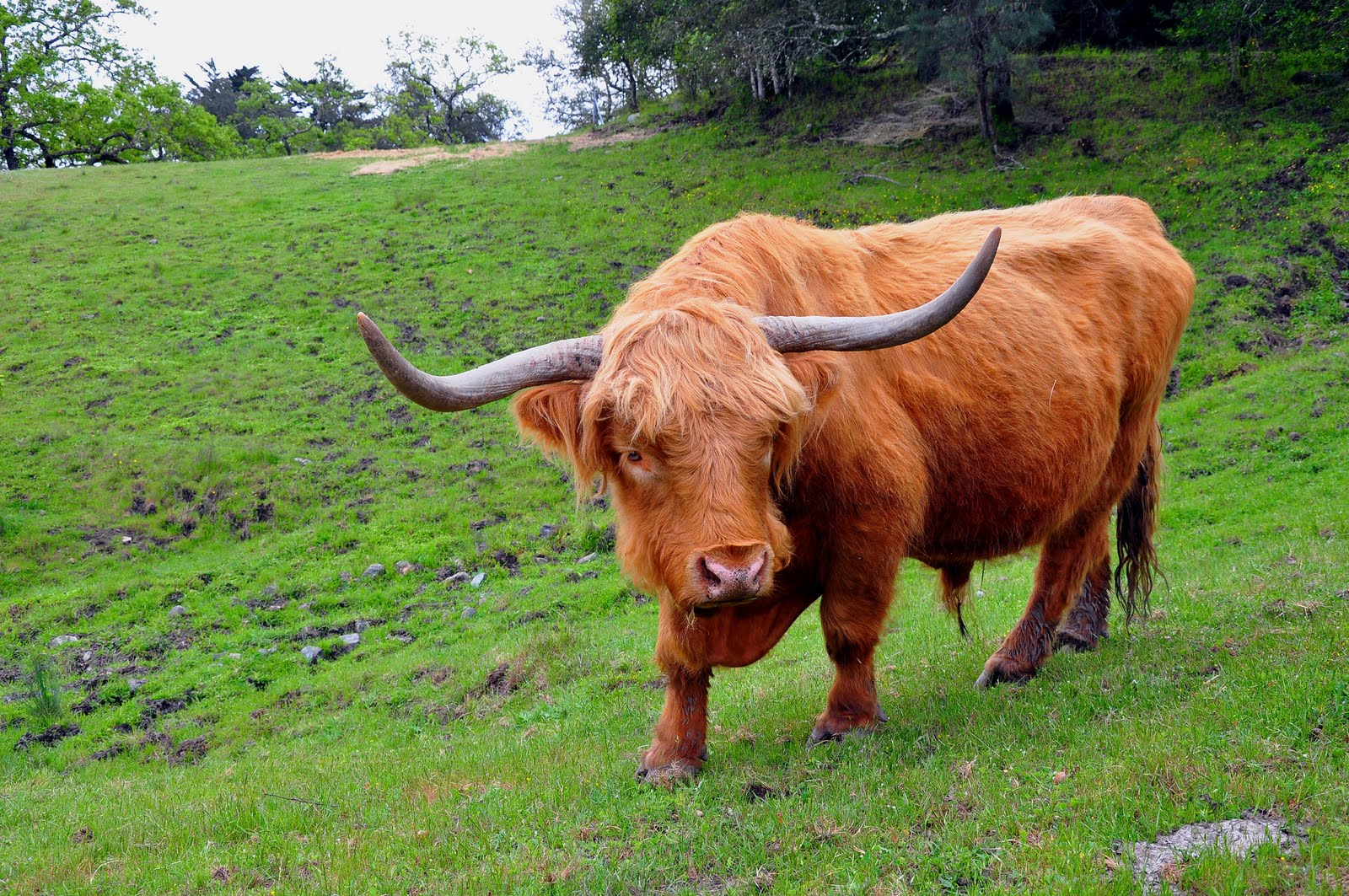 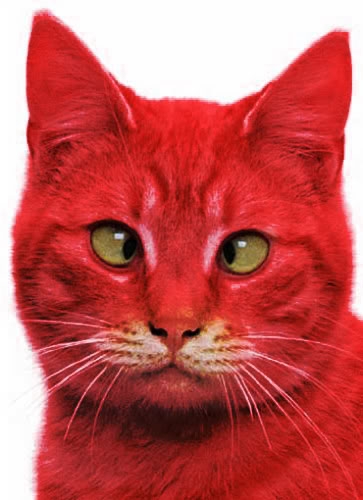 An Ox = OXidation
at the ANode
Zn → Zn2+ + 2e-
also remember:
oxidation = reducing agent
reduction = oxidizing agent
MAR
Zn(s) | Zn2+(aq) || Cu2+(aq) | Cu(s)
Electrons flow this way
SHORTHAND NOTATION for GALVANIC CELLS
phase boundary
phase boundary
salt bridge
Cu2+(aq)  +  Zn(s) → Zn2+(aq)  +  Cu(s)
can also be written as:
anode half cell
cathode half cell
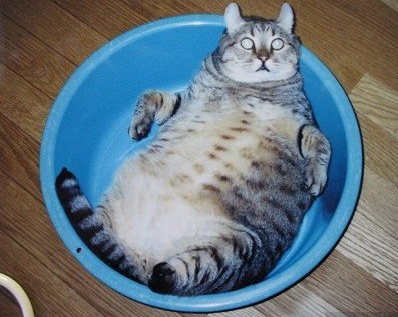 oxidation
reduction
MAR
FAT CAT = electrons flow From Anode To CAThode
SHORTHAND NOTATION for GALVANIC CELLS
Example: Describe the following galvanic cell:

Cu(s) | Cu2+(1.0 M) || Cl2(1.0 atm) | Cl-(1.0 M) | Pt(s)

Solution:
The anode (oxidation) is: Cu(s) → Cu2+(aq) + 2 e-
   and [Cu2+] = 1.0 M
The cathode (reduction) is: Cl2(g) + 2 e- → 2 Cl-(aq)
   and [Cl-] = 1.0 M and P(Cl2) = 1.0 atm

The cathode uses a Platinum electrode to transfer    electrons to the Cl2(g).  The Pt does not react chemically with the electrons
MAR
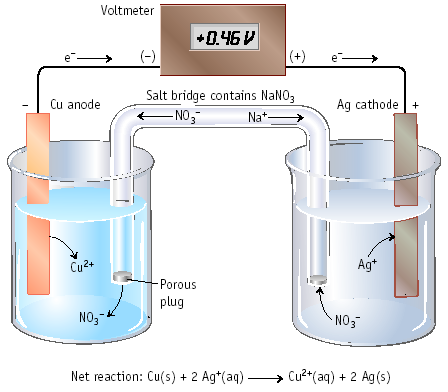 Electrons move from anode to cathode in the wire.
Anions (mostly) move through the salt bridge.
Cu | Cu2+ || Ag+ | Ag
MAR
Which species is being oxidized in the following reaction:
Zn(s) | Zn2+(aq) || Au+(aq) | Au(s)


 Zn(s)
 Zn2+(aq)
 Au+(aq)
 Au(s)
 not a redox reaction
Enter your response on
your i>Clicker now!
Answer = A,
Zn(s)

left side shows anode (oxidation)
Zn(s) → Zn2+(aq) + 2 e-
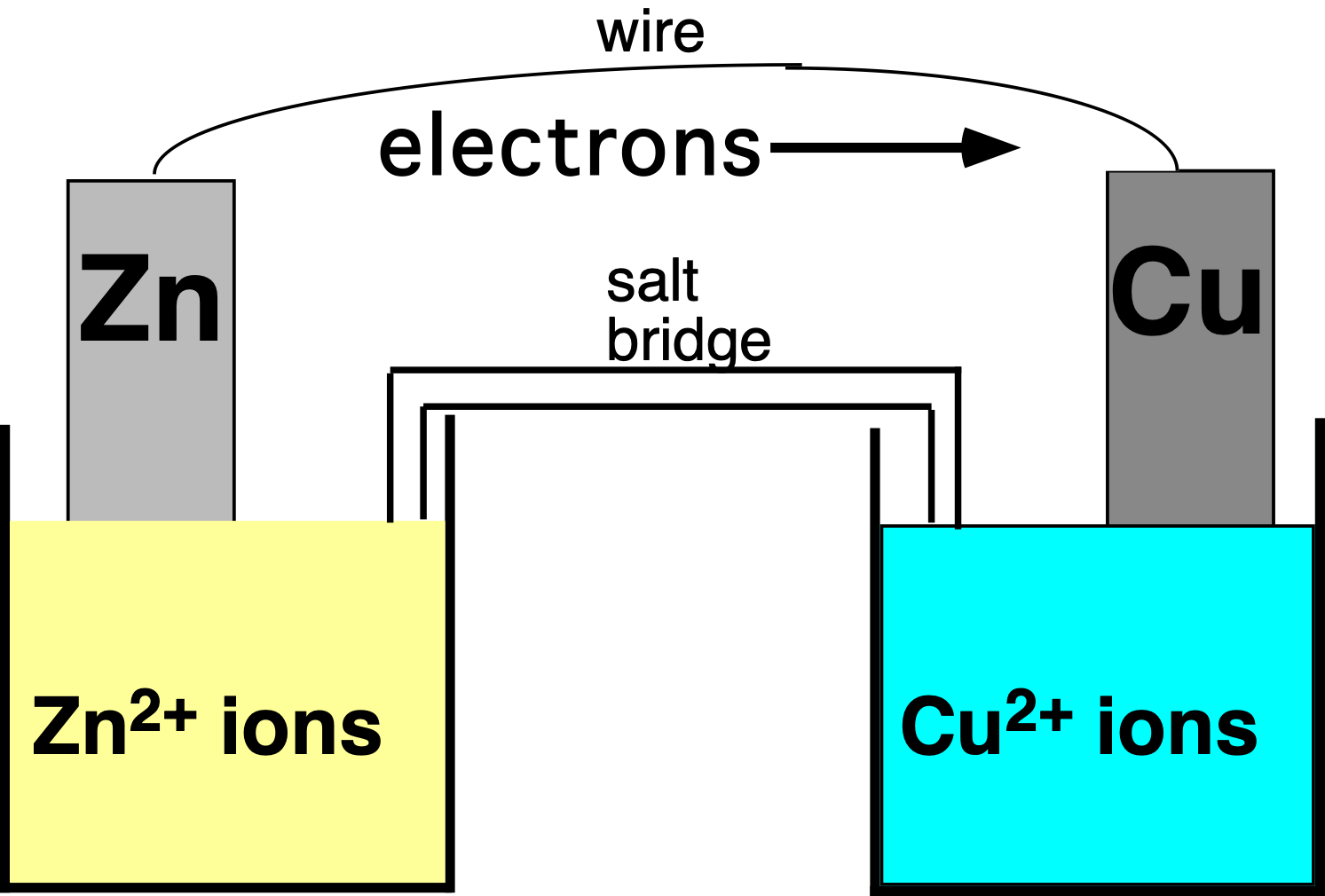 Sign of Battery Terminals (Galvanic Cells Only)
+
Anode,   
site of oxidation,
negative
Cathode, site of reduction, positive
Electrons flow away from the "negative" terminal (anode) and to the "positive" terminal (cathode) in Galvanic cells
Electrolytic cells use opposite signs
MAR
Electromotive Force (emf)
Water only spontaneously flows one way in a waterfall.
Likewise, electrons only spontaneously flow one way in a redox reaction—from higher to lower potential energy.
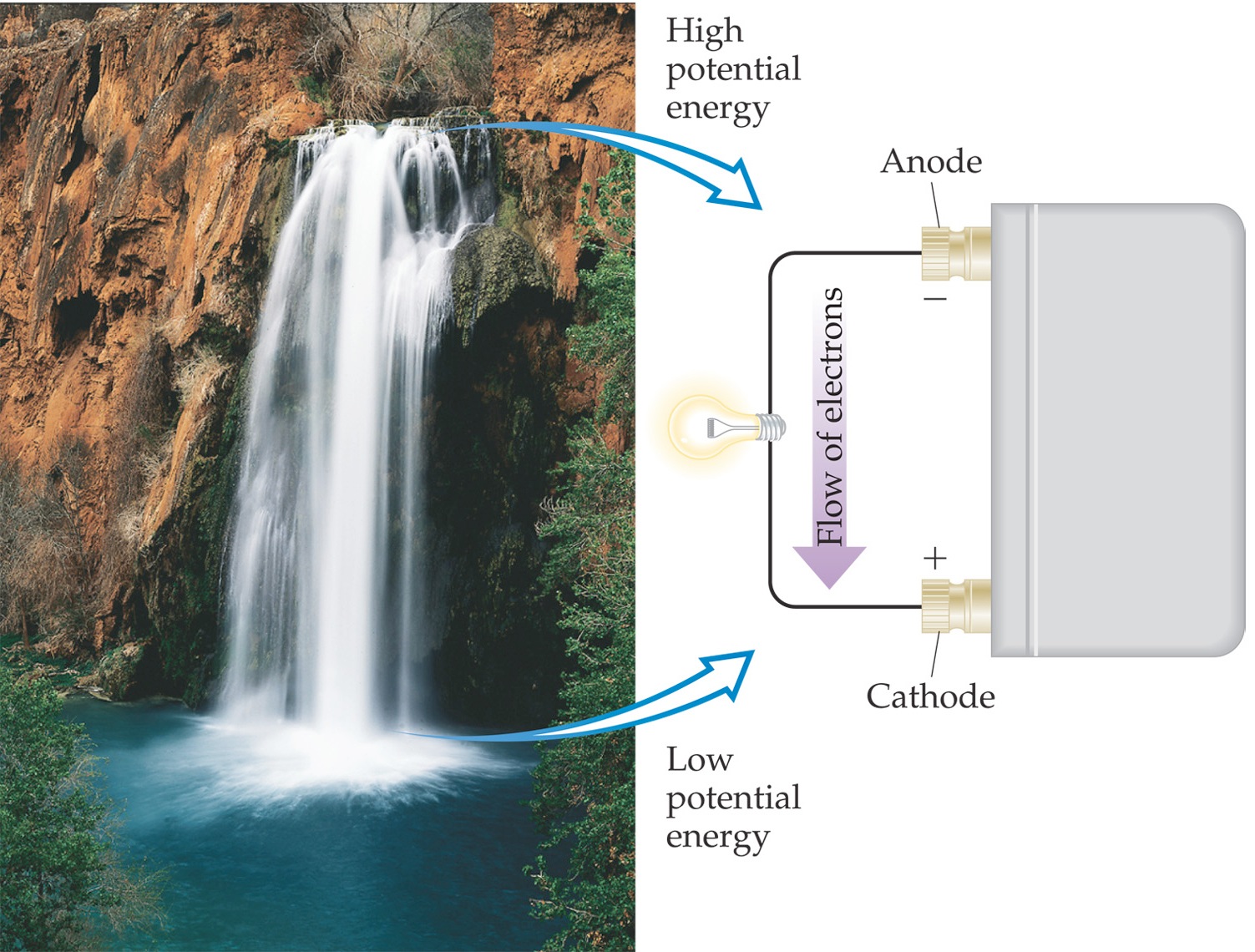 MAR
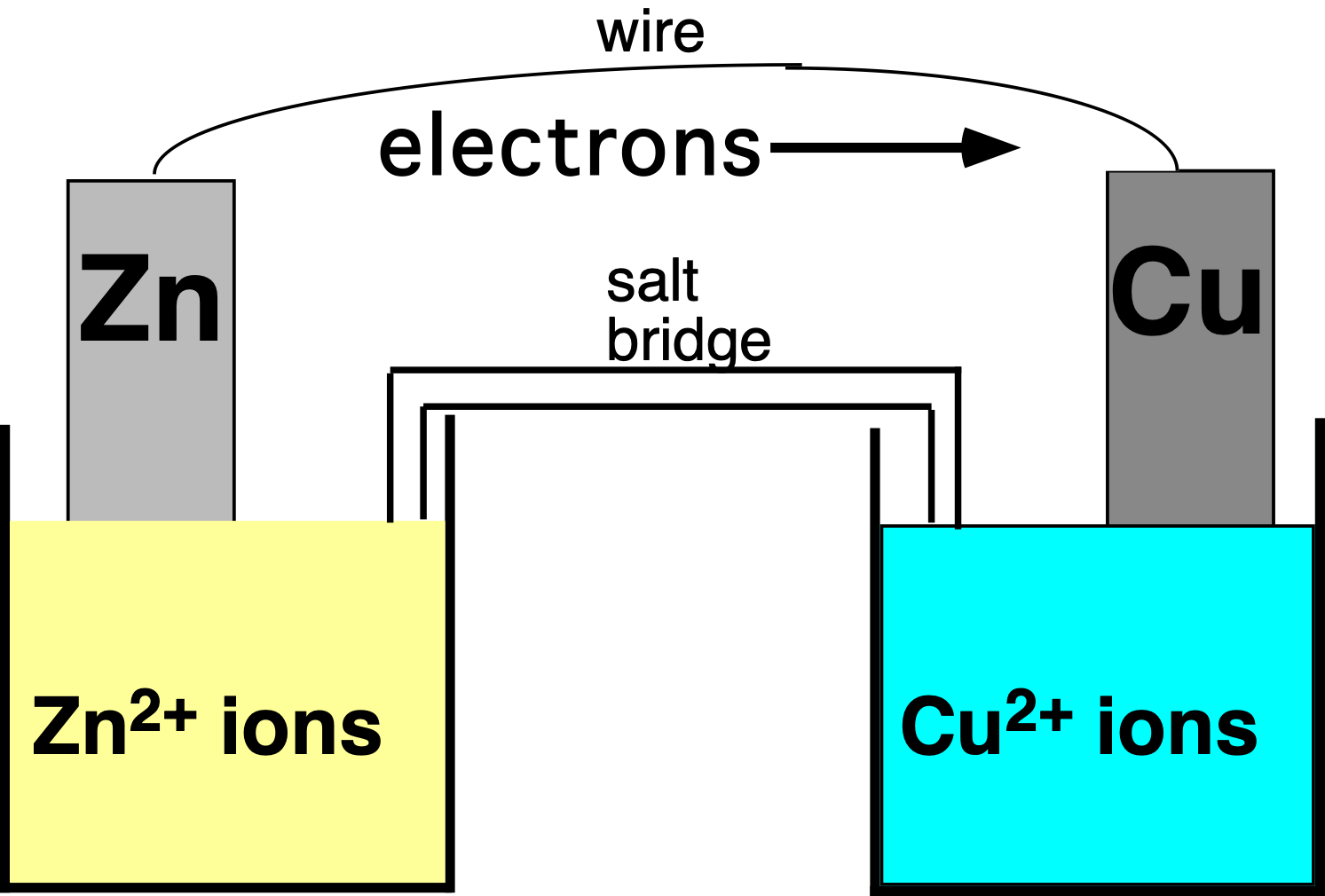 1.10 V
CELL POTENTIAL, E
1.0 M
1.0 M
Electrons are "driven" from anode to cathode by an electromotive force or emf.
For Zn/Cu cell, this is indicated by a voltage of 1.10 V at 25 ˚C and when [Zn2+] and [Cu2+] = 1.0 M.
           Note that 1 V = 1 J/C, more on this later
MAR
CELL POTENTIAL, E
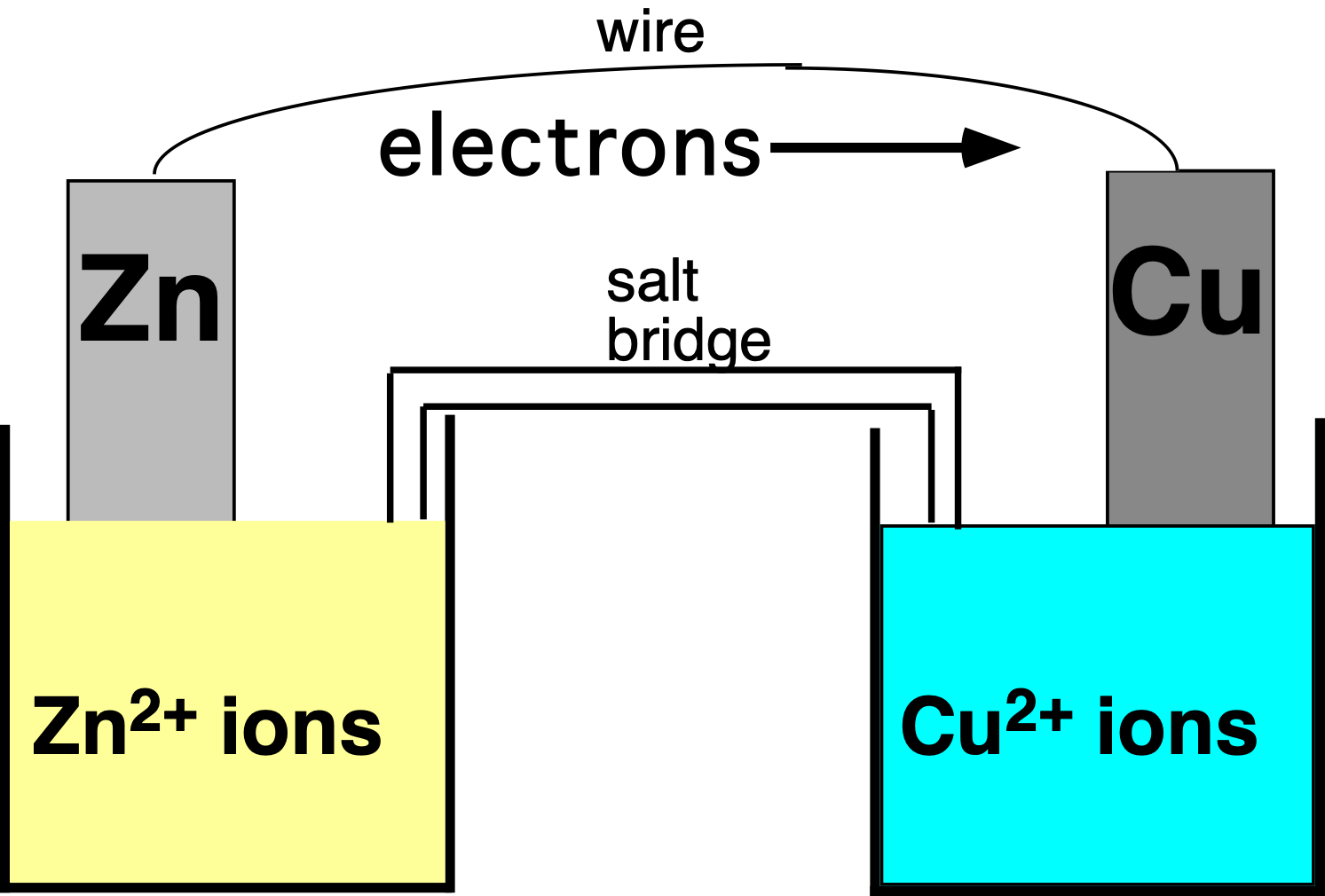 1.10 V
1.0 M
1.0 M
For Zn/Cu cell, voltage is 1.10 V at 25 ˚C and when [Zn2+] and [Cu2+] = 1.0 M.
This is the STANDARD CELL POTENTIAL, E˚
E˚ (measured in Volts, V) is a quantitative measure of the tendency for reactants to proceed to products when all are in their standard states at 1.0 M and 25 ˚C.
MAR
Calculating Cell Voltage
Balanced half-reactions can be added together to get overall, balanced equation.
Zn(s)  →  Zn2+(aq)  +  2e-
Cu2+(aq)  +  2e-  → Cu(s)
--------------------------------------------
Cu2+(aq)  +  Zn(s) → Zn2+(aq)  +  Cu(s)
If we know Eo for each half-reaction, we can calculate Eo for net reaction.
MAR
CELL POTENTIALS, Eo
Cannot measure 1/2 reaction Eo directly.  Therefore, measure it relative to a STANDARD HYDROGEN CELL, SHE.
(SHE = Standard Hydrogen Electrode)
2 H+(aq, 1 M)   +  2e-  ⇄  H2(g, 1 atm)
Eo = 0.00 V
MAR
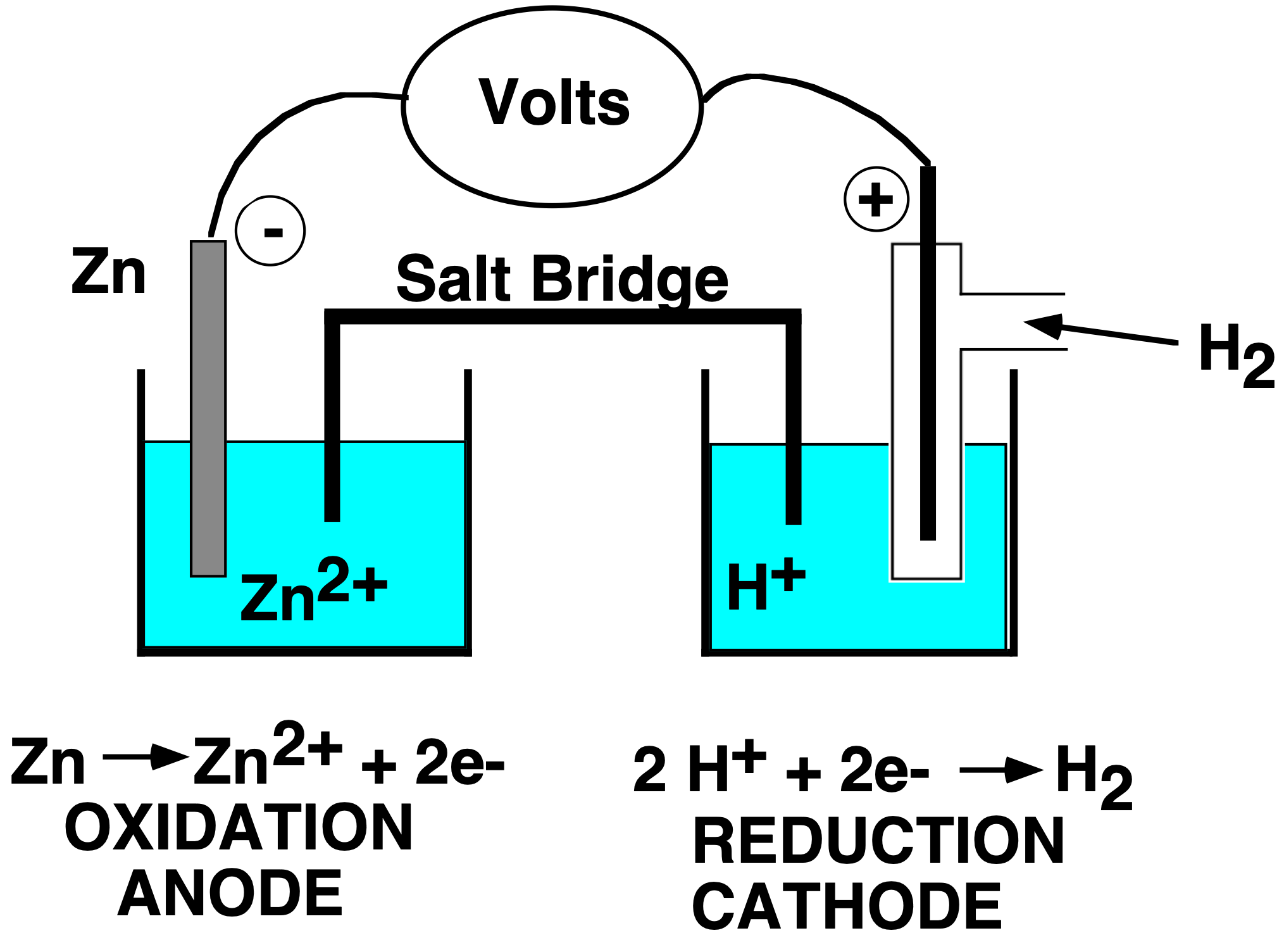 Negative electrode
Positive electrode
Zn/SHE half cell
Zn and SHE
Supplier of electrons
Acceptor of electrons
Zn → Zn2+ + 2e- 
Oxidation
Anode
2 H+ + 2e-→ H2
Reduction
Cathode
Eo for the cell = +0.76 V (measured)
MAR
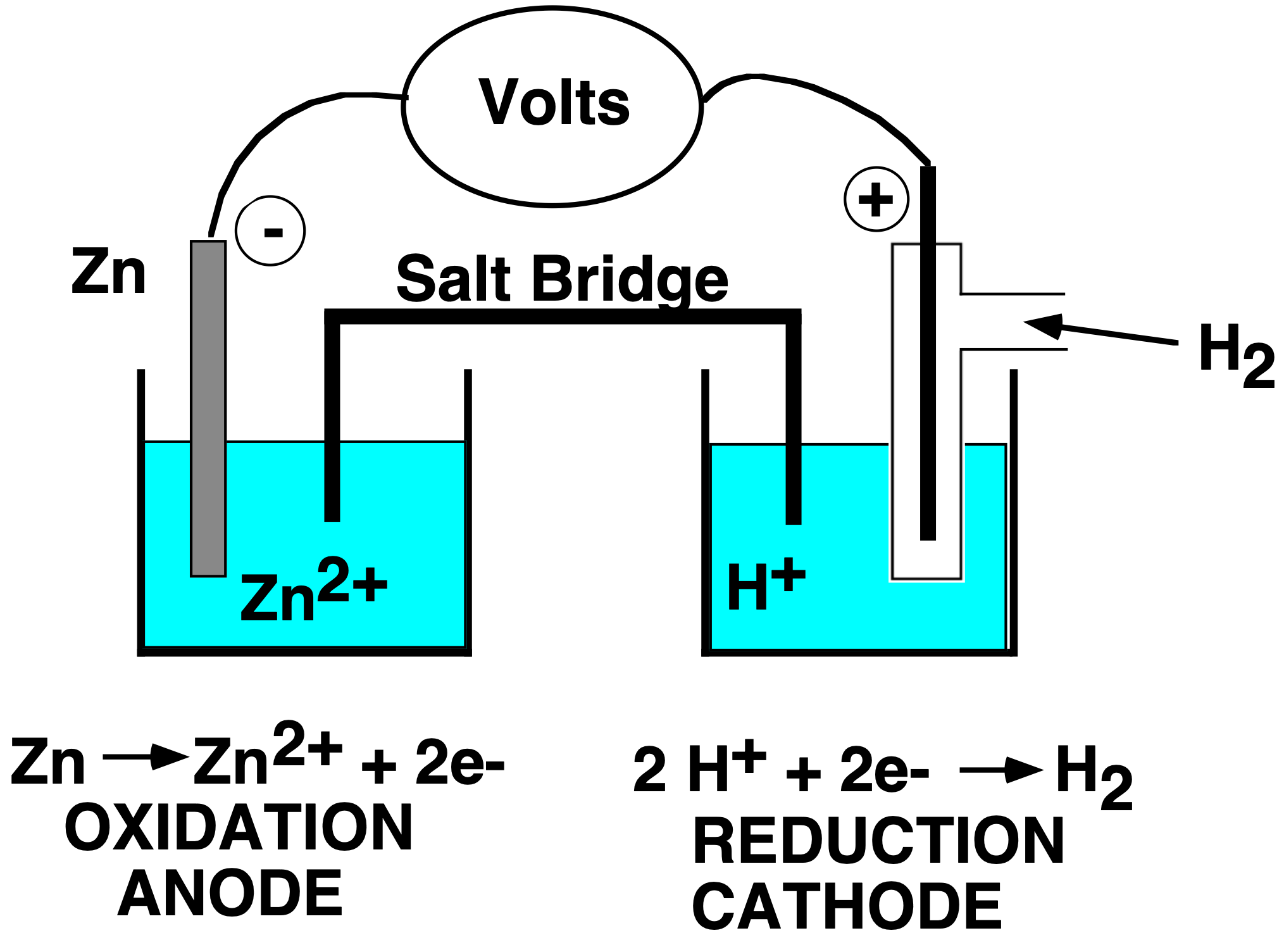 Zn/SHE half cell
How to find the zinc half cell potential, EZno:
Zn(s)  →  Zn2+(aq)  +  2e-			EZno = ?
2 H+(aq)  +  2e-  → H2(g)			EH+o = 0.00 V
---------------------------------------------------------------
Zn(s) + 2 H+ (aq) → Zn2+ +  H2(g)         Eneto = +0.76 V 
     so  Ezno  =  Eneto - EH+o  =  0.76 - 0.00 =  +0.76 V
Therefore, Eo for Zn → Zn2+(aq) + 2e- is +0.76 V

Zn is a better reducing agent than H2.
MAR
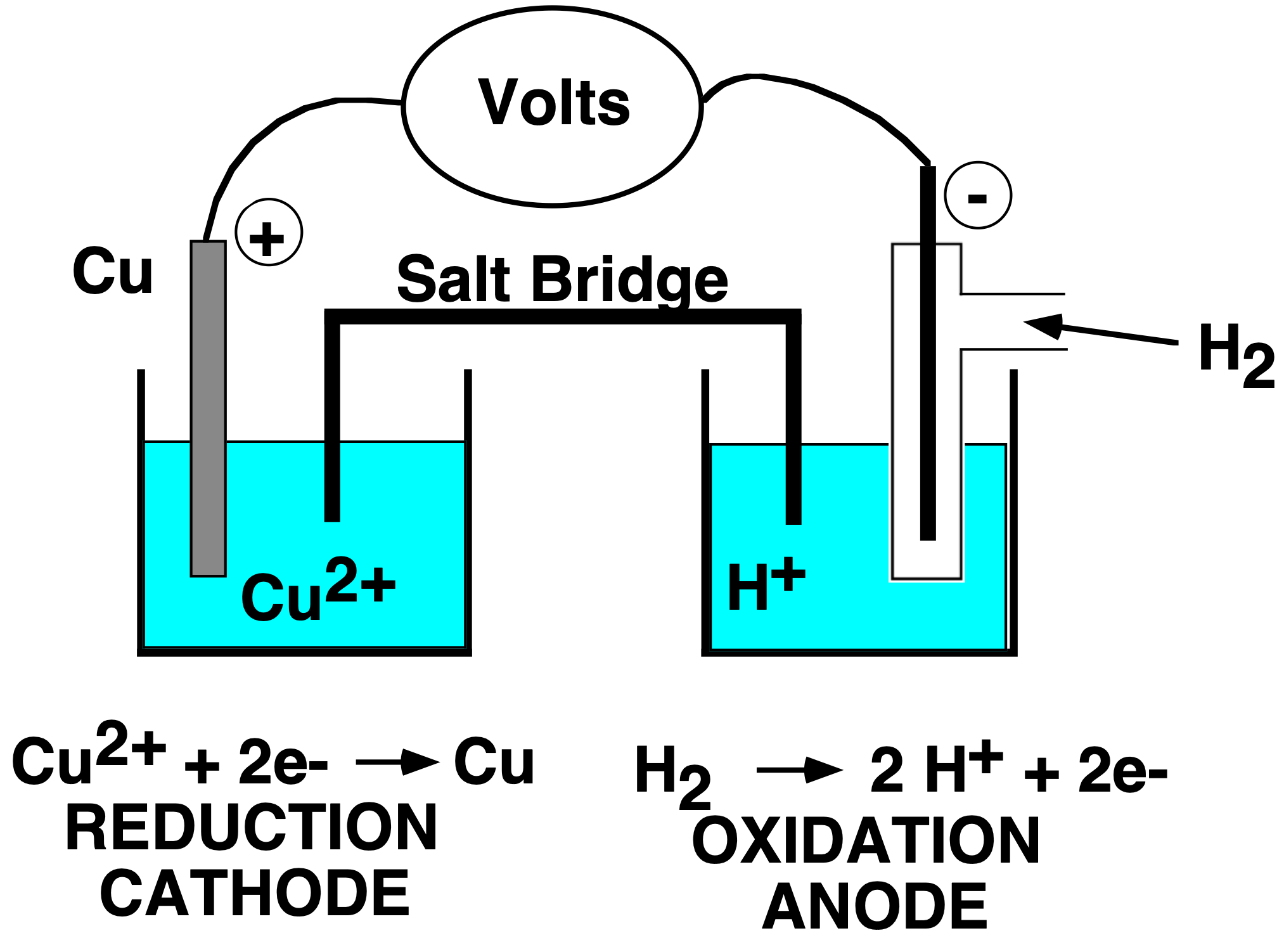 Cu/Cu2+ and H2/H+ Cell
Eo = +0.34 V
Positive
Negative
Acceptor of electrons
Supplier of electrons
Cu2+ + 2e- → Cu
Reduction
Cathode
H2 → 2 H+ + 2e-
Oxidation
Anode
MAR
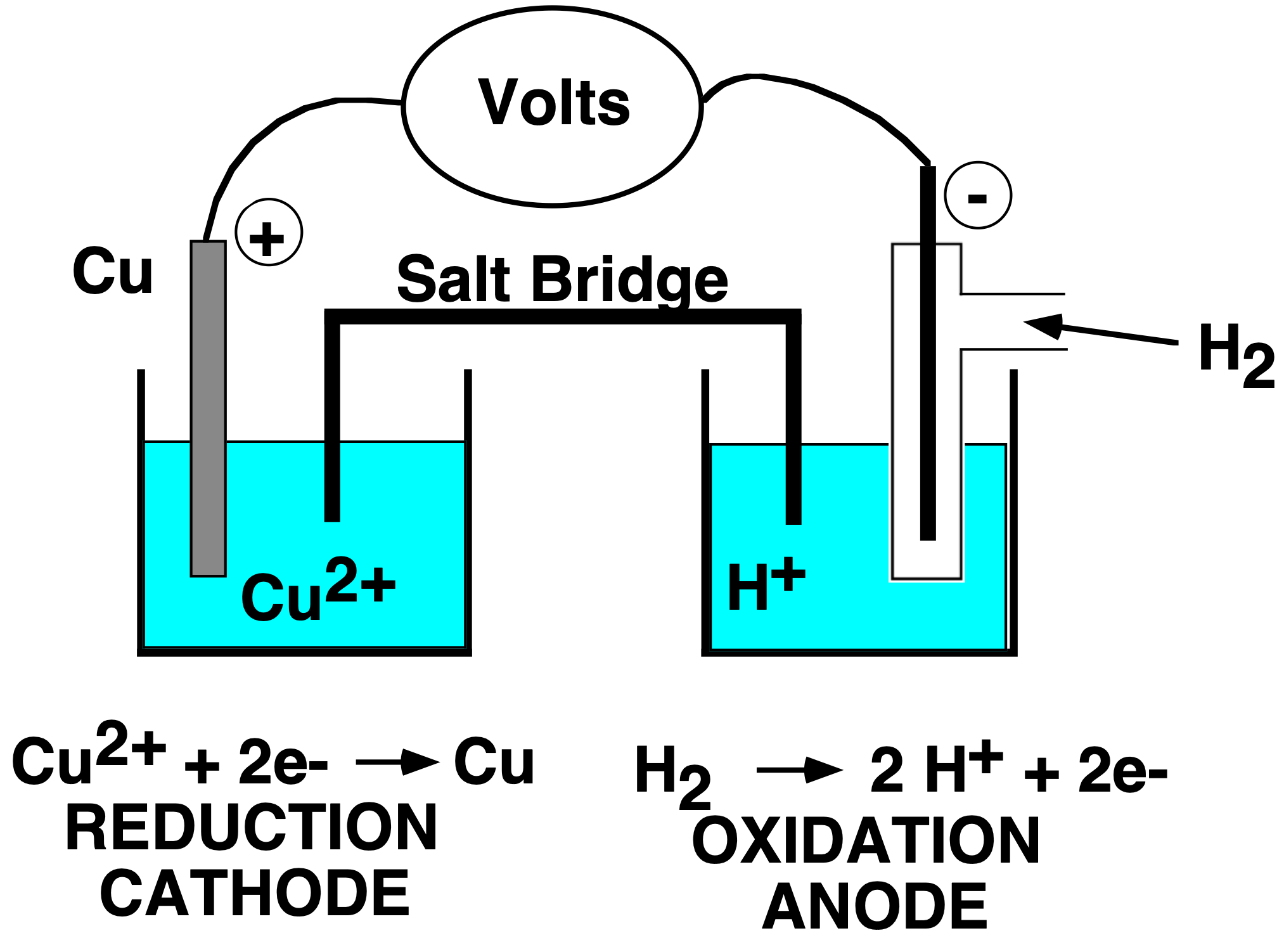 Cu/Cu2+ and H2/H+ Cell
Overall reaction is reduction of Cu2+ by H2 gas.
Cu2+ (aq) + H2(g)  →  Cu(s)  +  2 H+(aq)
Measured Eo  =  +0.34 V
Therefore, Eo for Cu2+ +  2e- →  Cu is
+0.34 V
MAR
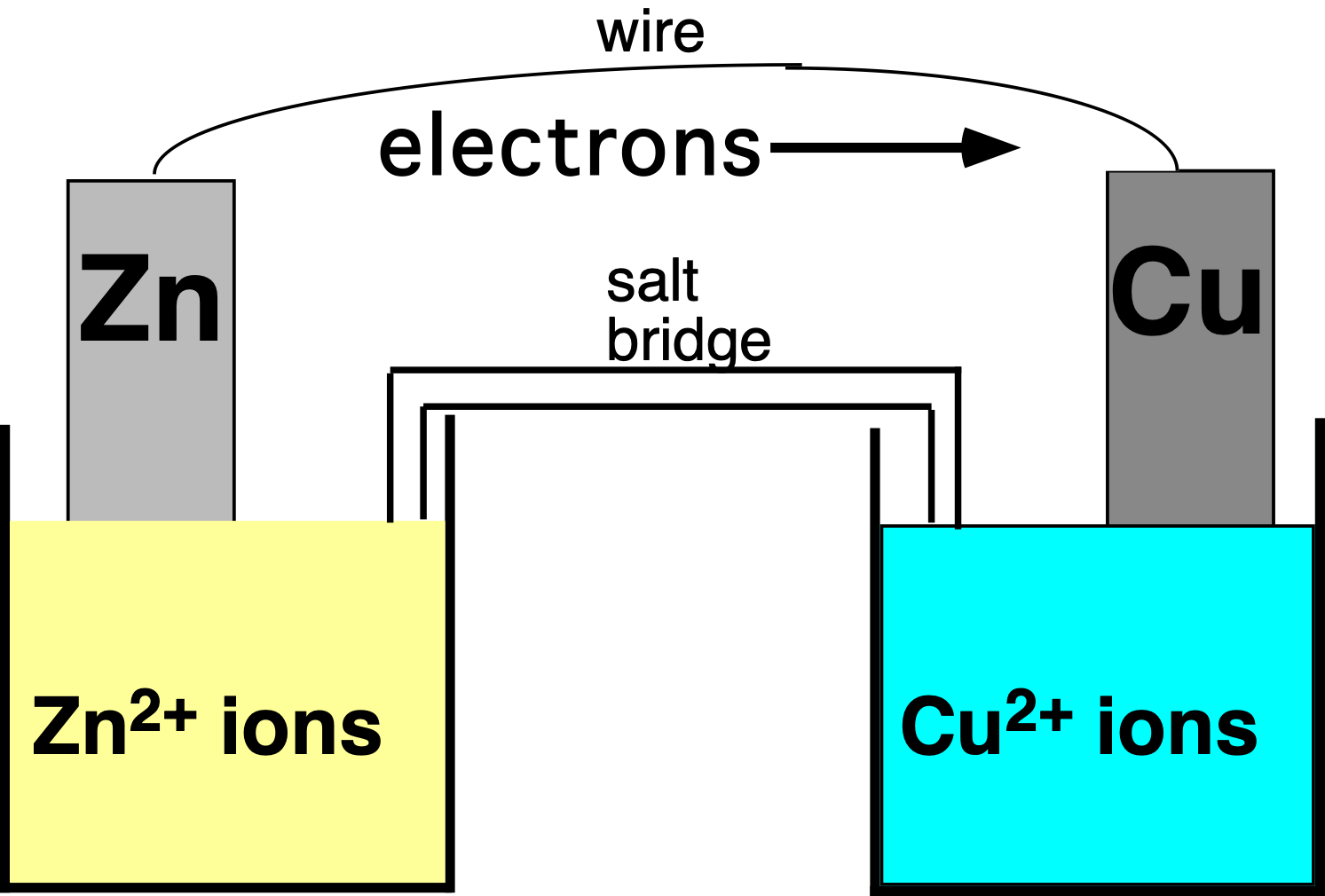 Zn/Cu Electrochemical Cell
+
Anode, negative, source of electrons
Cathode, positive, sink for electrons
Zn(s)  →  Zn2+(aq)  +  2e-		Eo = +0.76 V
Cu2+(aq)  +  2e-  → Cu(s)		Eo = +0.34 V
---------------------------------------------------------------
Cu2+(aq)  +  Zn(s) → Zn2+(aq)  +  Cu(s) 
			Eo (calc'd) = +1.10 V
MAR
Determine the cell potential for the following reaction:
Ni(s) + Hg22+(aq) → Ni2+(aq) + 2 Hg(l)
using the following:
Ni(s) → Ni2+(aq) + 2 e-             E° = 0.25 V
Hg22+(aq) + 2 e- → 2 Hg(l)       E° = 0.79 V


 -1.04 V
 -0.54 V
 0.54 V
 1.04 V
 0.00 V
Enter your response on
your i>Clicker now!
Answer = D,
1.04 V

Add 2 half reactions,
electrons cancel,
0.25 V + 0.79 V = 1.04 V
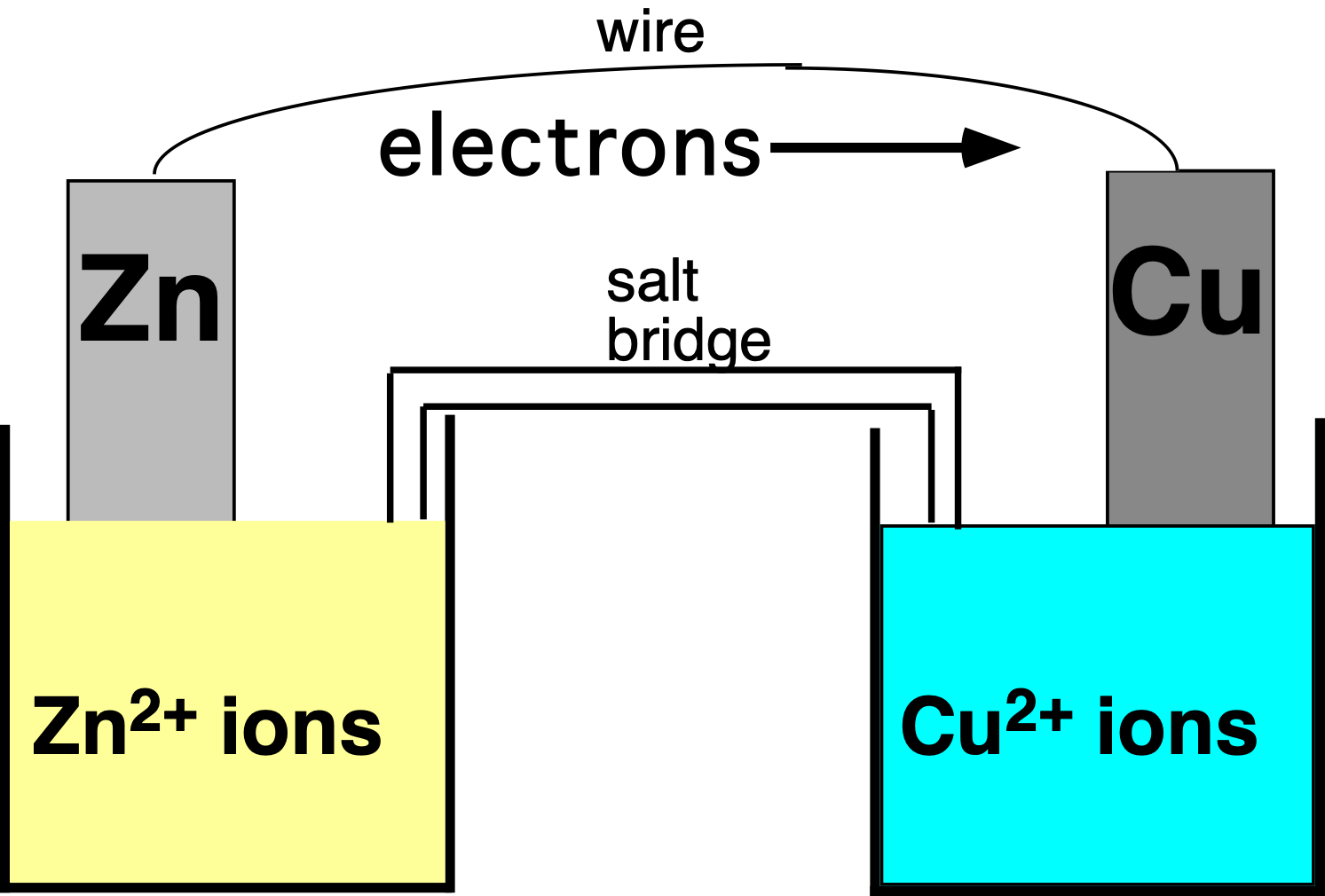 Uses of E° Values
Half-reactions organized by relative ability to act as oxidizing agents
Use tables of reduction potentials in your textbook or problem set to predict the direction of redox reactions.
MAR
Reversing Half Reactions
Reversing half reactions changes the sign but not the magnitude of E˚ values
Example:
Zn(s)  →  Zn2+(aq)  +  2e-		Eo = +0.76 V
would become
Zn2+(aq)  +  2e-  →  Zn(s)		Eo = -0.76 V
Because E˚ tables listed as reductions, many negative E˚ values will appear
Negative E˚ values imply great oxidizers / reducing agents
Positive E˚ values imply great reducers / oxidizing agents
MAR
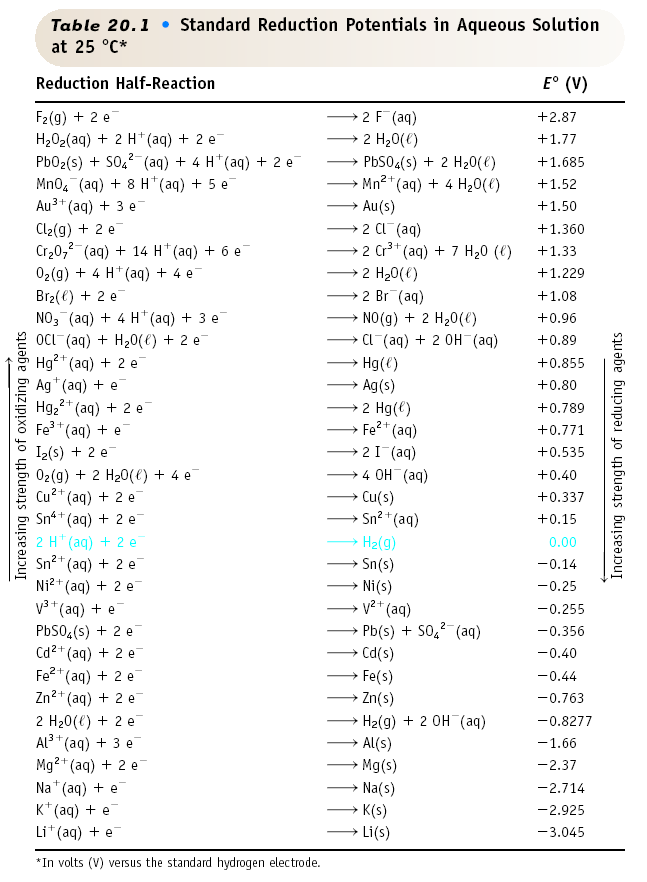 reducing ability increases or oxidizing agent capacity increases
Table of Standard Reduction Potentials
oxidizing
ability
increases
or reducing
agent
capacity
increases
MAR
Cu2+  +  2 e-       Cu
Standard Redox Potentials, E°
+0.34
2 H+    +  2 e-         H2
0.00
-0.76
Zn2+  +  2e-         Zn
Any substance on the right will reduce any substance higher than it on the left.
Northwest-southeast rule: product-favored reactions occur between reducing  agent at southeast corner (anode) and oxidizing agent at northwest corner (cathode).
MAR
Calculating Eo (Michael's Method)
Flip one half-reaction from table (and E˚ value), then add oxidation and reduction values
Example: Determine E˚ for the following:
2 Al + 3 Ni2+  →  2 Al3+  +  3 Ni
Solution: From redox tables we find:
Al3+  +  3 e-  →  Al  E˚ = -1.66 V
Ni2+  +  2 e-  →  Ni  E˚ = -0.25 V
Ni2+ ok as written; need to flip Al3+ reaction to:
Al  →  Al3+  +  3 e-  E˚ = +1.66 V
So: E˚ = 1.66 - 0.25 = 1.41 V
MAR
Calculating Eo
Calculate E˚net for reaction between Cu and Ag+ ions
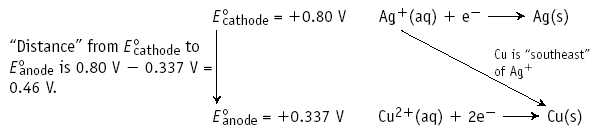 Ag+  +  e-  →  Ag  E˚ = 0.80 V
Cu2+  +  2 e-  →  Cu  E˚ = 0.337 V
Ag+ ok as written; need to flip Cu2+ reaction to:
Cu  →  Cu2+  +  2 e-  E˚ = -0.337 V
Eonet for Cu/Ag+ reaction = 0.80 - 0.337 =  +0.46 V
balanced reaction: Cu + 2 Ag+ → 2 Ag + Cu2+
MAR
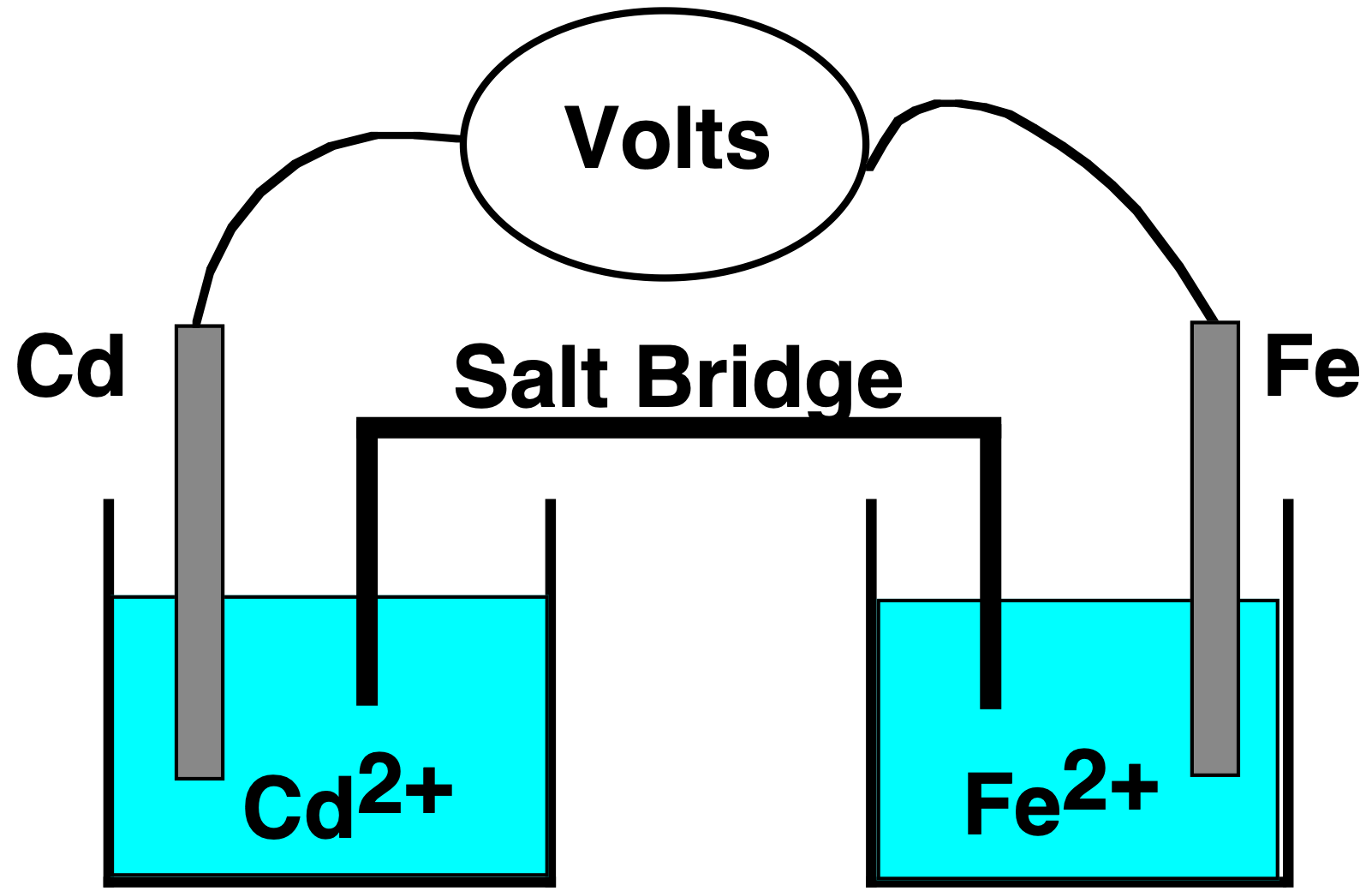 Eo for a Voltaic Cell
and
Cd  →  Cd2+ + 2e-
	or
Cd2+ + 2e-  →  Cd
Fe2+ + 2e-  → Fe
	or
Fe  →  Fe2+ + 2e-
and
All ingredients are present. 
Which way does the reaction proceed?
MAR
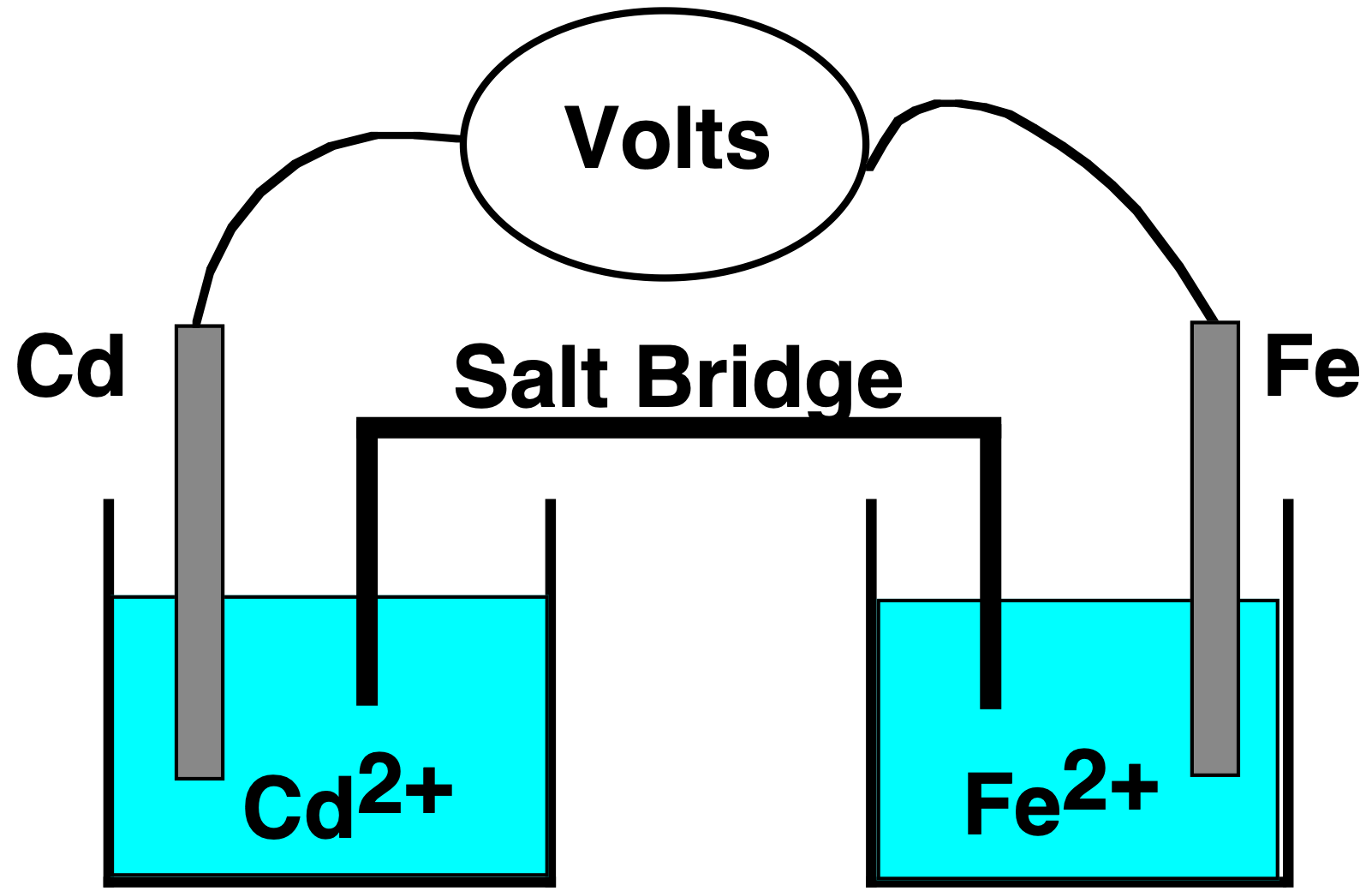 Eo for a Voltaic Cell
From tables, you see: 
Fe2+ + 2 e- → Fe   E˚ = -.40
Cd2+ + 2 e- → Cd  E˚ = -.44
Overall reaction:
Fe2+  +  Cd  →  Cd2+  +  Fe
Eo  = E˚cathode - E˚anode
	= (-0.40 V) - (-0.44 V) 
	= +0.04 V
Reaction occurs spontaneously when E° values are positive
MAR
More About Calculating Cell Voltage
Can I- ion reduce water?  From tables:
2 H2O   +   2e-  → H2   +   2 OH-         E˚ = -.828 V
2 I-   →   I2   +  2e-			    E˚ = -.535 V
2 I-  +  2 H2O  →  I2   +   2 OH-   +   H2
Assuming reaction occurs as written, 
E˚net = E˚red + E˚ox = -0.828 V - 0.535 V = -1.363 V
Minus E˚ means rxn occurs in opposite direction!
I2 + 2OH- + H2 → 2I- + 2H2O  E˚ = +1.363 V
I- ion does not reduce water spontaneously!
MAR
Will Hg(l) reduce Sn2+(aq) to Sn(s)?

Hg22+(aq) + 2 e- → 2 Hg(l)       E° = 0.79 V
Sn2+(aq) + 2 e-  → Sn(s)          E° = -0.14 V

 yes
 no
 more info needed
Enter your response on
your i>Clicker now!
Answer = B,
no

Want to find E° for:
Sn2+(aq) + 2 Hg(l) → Sn(s) + Hg22+(aq) 
-0.79 V + -0.14 V = -0.93 V,
negative E° not spontaneous
More About Calculating Cell Voltage
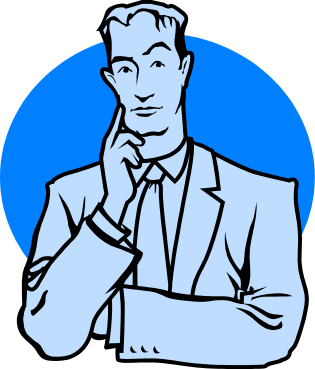 Can we make the I- ion reduce water?
2 I-  +  2 H2O  → I2   +   2 OH-   +   H2      E° = -1.363 V
Non-spontaneous (negative E°) reactions can be "forced" to occur with external voltage
Voltage can be applied through battery, other voltaic cells, etc.
Applying 1.363 V to the above electrolytic cell will cause the I- reduce water - electrolysis
Are we cheating the second law of thermodynamics?
MAR
E° and ∆G°
E° is related to ∆G°, the free energy change for the reaction.
∆G°  =  - n F E° 
where F = Faraday constant 		= 9.6485 x 104 C/mol e-
and n is the number of moles of electrons transferred
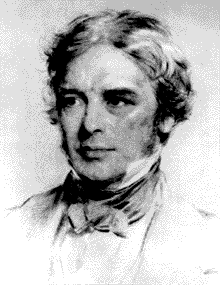 Memorize the value of F!
Always use 96485 for F!
Michael Faraday
1791-1867
MAR
[Speaker Notes: Charge on 1 mol of e- (Chapter 2) =  (1.6022 x 10-19 C/e-)(6.0221 x 1023 e-/mol) = 96,485 C/mol e- = 1 Faraday]
E° and ∆G°
∆G°  =  - n F E° 
For a product-favored reaction
 		Reactants  →  Products
		∆G°  <  0 and so E°  > 0
		E° is positive
For a reactant-favored reaction
 		Reactants  ⃪  Products
		∆G°  >  0 and so E°  < 0
		E° is negative
X
MAR
Determine ∆G° for the following reaction:

Sn2+(aq) + V(s) → Sn(s) + V2+(aq)	  E° = +1.07 V

 206 kJ
 103 kJ
 0 kJ
 -103 kJ
 -206 kJ
Enter your response on
your i>Clicker now!
Answer = E,
-206 kJ

∆G° = - nFE°,
2 mol e- transferred,
∆G° = - (2)(96485)(1.07 V)
∆G° = -206 kJ
Quantitative Aspects of Electrochemistry
Consider electrolysis of aqueous silver ion.
Ag+ (aq)  +  e-  →  Ag(s)
         1 mol e-   →  1 mol Ag
If we could measure the moles of e-, we could know the quantity of Ag formed.
But how to measure moles of e-?
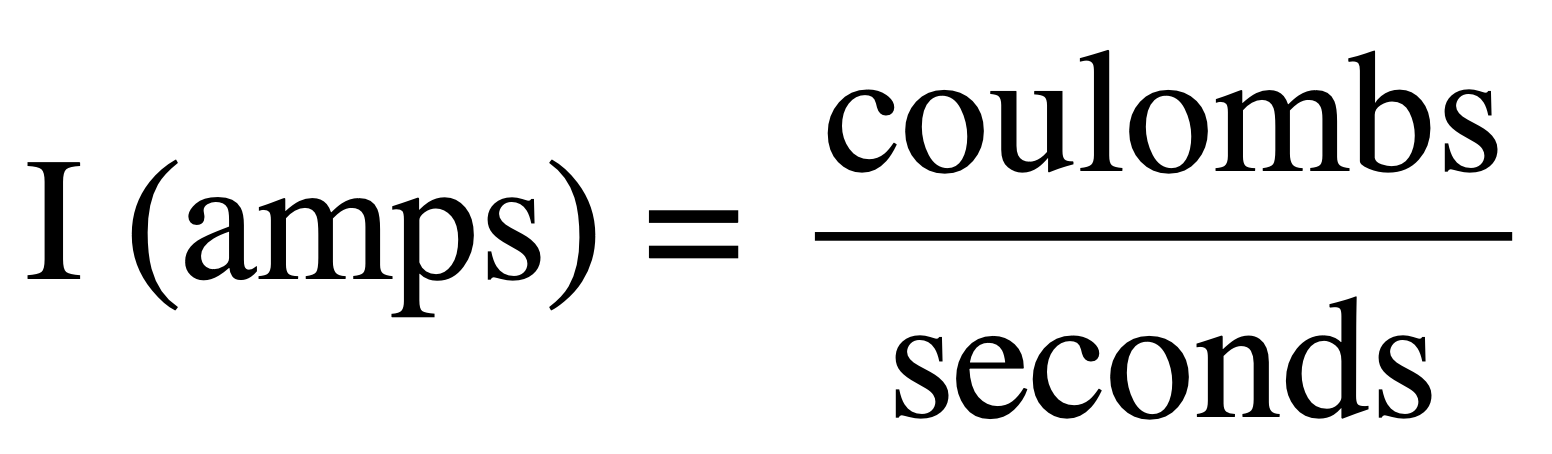 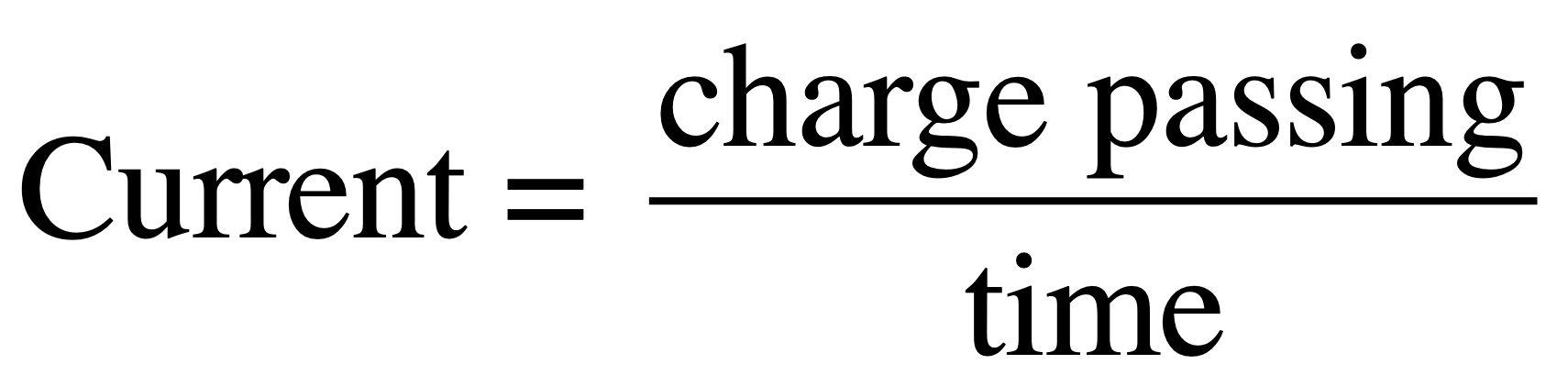 MAR
Quantitative Aspects of Electrochemistry
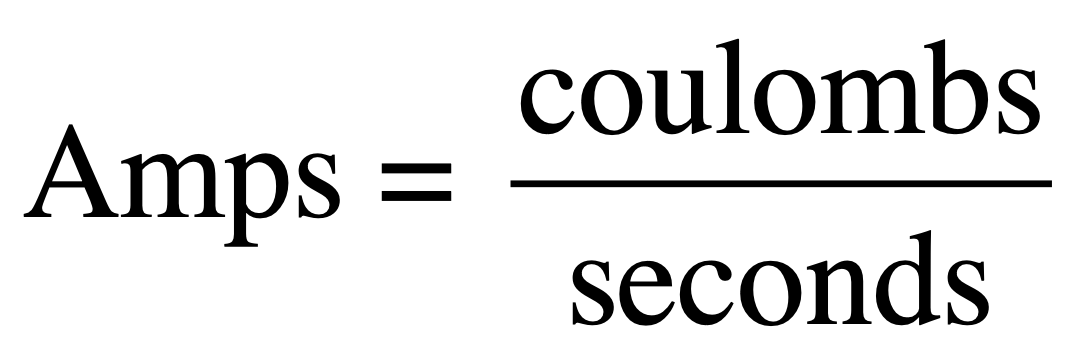 A current of 1.50 amps (1.50 C/s) flows through a Ag+(aq) solution for 15.0 min. What mass of Ag metal is deposited?
Solution
(a)	Calculate charge in Coulombs (C)
       1.50 amps = 1.50 C/s
	=  (1.50 C/s)(60 s/min)(15.0 min)  =  1350 C
MAR
Quantitative Aspects of Electrochemistry
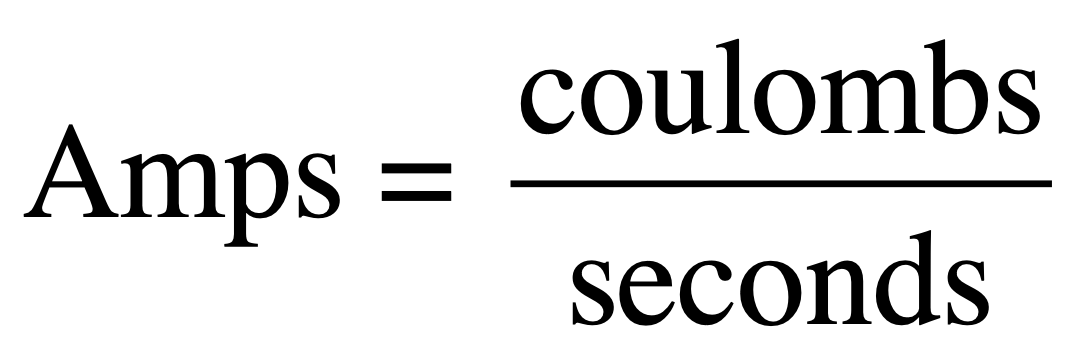 A current of 1.50 amps (1.50 C/s) flows through a Ag+(aq) solution for 15.0 min. What mass of Ag metal is deposited?
Solution
(a)	Charge = 1350 C
(b)	Calculate moles of e- used (F = 96,485 C/mol e-)
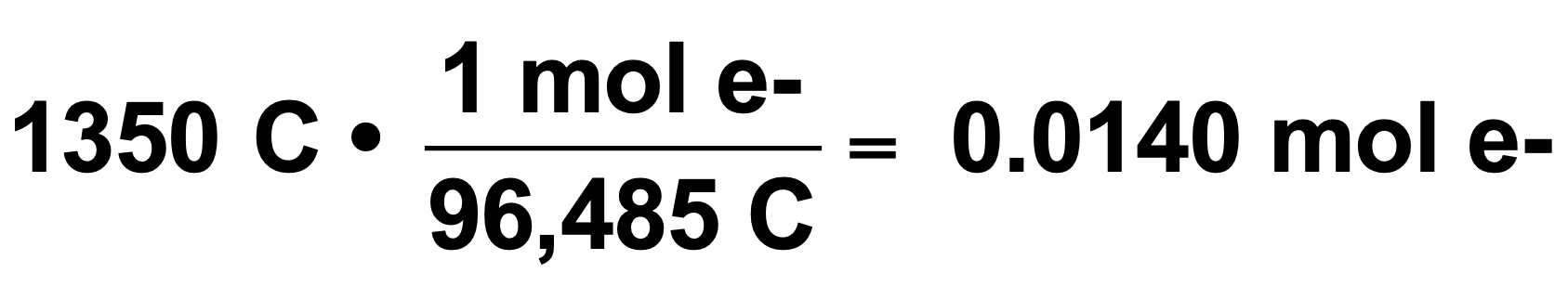 (c)	Calc. quantity of Ag
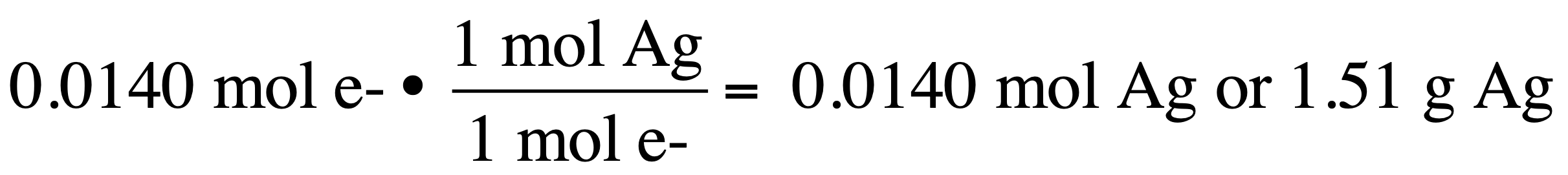 MAR
Quantitative Aspects of Electrochemistry
The anode reaction in a lead storage battery is
Pb(s) + HSO4-(aq) →  PbSO4(s) + H+(aq) + 2e-
If a battery delivers 1.50 amp, and you have 454 g of Pb, how long will the battery last?
Solution
a)	454 g Pb  =  2.19 mol Pb
b)	Calculate moles of e-
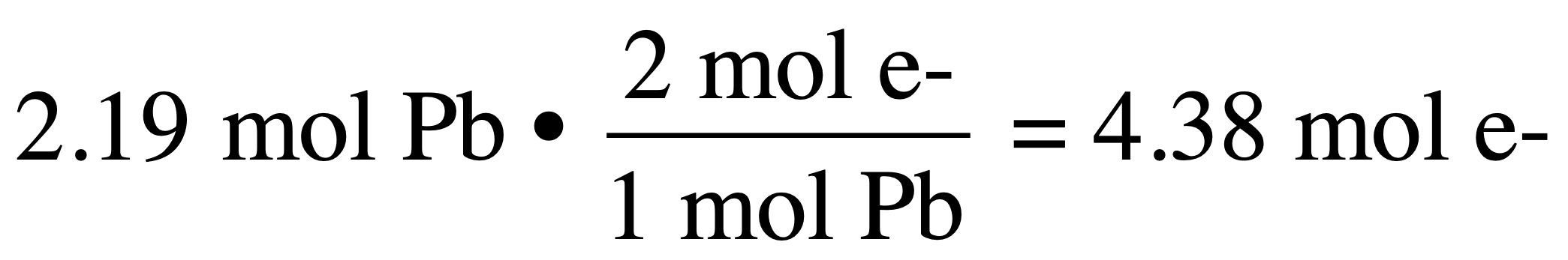 c)	Calculate charge
 	4.38 mol e- • 96,485 C/mol e-  =  423,000 C
MAR
Quantitative Aspects of Electrochemistry
The anode reaction in a lead storage battery is
Pb(s) + HSO4-(aq) →  PbSO4(s) + H+(aq) + 2e-
If a battery delivers 1.50 amp, and you have 454 g of Pb, how long will the battery last?
Solution
a)	454 g Pb  =  2.19 mol Pb
b)	Mol of e- = 4.38 mol
c)	Charge = 423,000 C
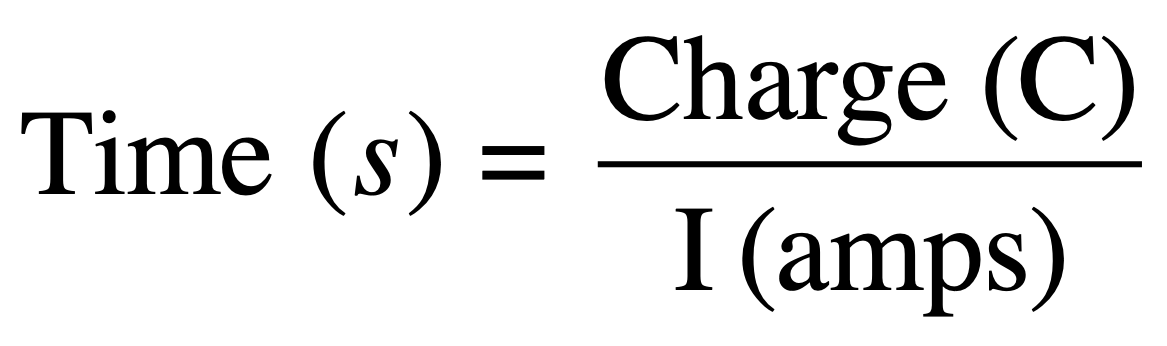 d)	Calculate time
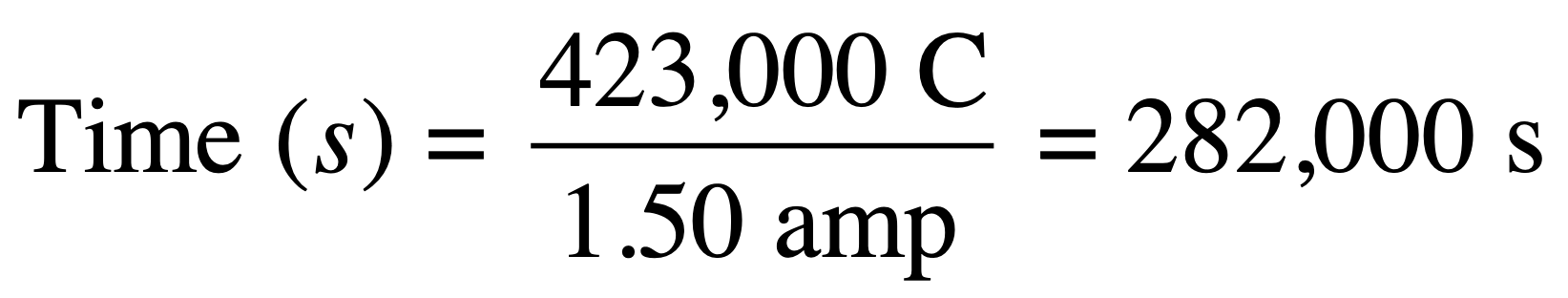 About 78.3 hours
MAR
A gold plating process converts Au3+(aq) into Au(s).  How long will it take to electrolyze a 0.0100 mol Au3+(aq) solution using a  2.00 Amp current?

 483 s
 4.83 x 104 s
 965 s
 1450 s
 all the time in the world...
Enter your response on
your i>Clicker now!
Answer = D, 1450 s

2.00 Amp = 2.00 Coulombs / sec
0.0100 mol Au3+ * (3 mol e- / 1 mol Au3+) = 0.0300 mol e-
0.0300 mol e- * (96485 C/mol e-) * (s / 2.00 C)
 = 1450 s
The Nernst Equation
Q, the reaction quotient, can be related to non standard cell potentials, E

E is related to Q, the reaction quotient, by:
E  = E° - (RT/nF) ln Q 
where	R = Gas constant (8.3145 J/K mol)
			T = Temperature (K)
			F = Faraday constant
			E° = standard cell potential
and 		n = the number of moles of 				electrons transferred
This is the Nernst Equation (Handout)
MAR
The Nernst Equation
Cu2+(aq)  +  Zn(s) → Zn2+(aq)  +  Cu(s)
For Zn/Cu cell, voltage is 1.10 V at 25 ˚C when [Zn2+] and [Cu2+] = 1.0 M
Adding Cu2+(aq) shifts reaction right (Le Chatelier's Principle), making reaction more spontaneous (∆G) and E° more positive
MAR
The Nernst Equation
Example:  Find E when [Zn2+] = 0.0010 M, P(H2) = 0.10 atm and pH = 0 at 290. K.
Solution: Find E° for reaction under standard conditions first

Zn(s)  →  Zn2+(aq)  +  2e-		E° = 0.76 V
2 H+(aq)  +  2e-  →  H2(g)		E° = 0.00 V
--------------------------------------------------------
2 H+(aq)  +  Zn(s) → Zn2+(aq)  + H2(g)
							 E°net = 0.76 V

Note that n = 2
MAR
The Nernst Equation
Example:  Find E when [Zn2+] = 0.0010 M, P(H2) = 0.10 atm and pH = 0 at 290. K.  [H+] = 1.0 M
2 H+(aq)  +  Zn(s) → Zn2+(aq)  +  H2(g)    E°net = 0.76 V
Solution
Use Nernst Equation:
E  = E° - (RT/nF) ln Q
E  = 0.76 V - (8.3145 * 290. K / 2 * 96485) ln Q 
[H+] = 10-pH M = 10-0 M = 1.0 M
Q = [Zn2+] * PH2 / [H+]2  =  [0.0010 * 0.10 / (1.0)2]

E = 0.76 V + 0.12 V = 0.88 V
MAR
E° and K
At Equilibrium (K), combine ∆G expressions for E° and K to get:



If at 298 K, can use:



Only valid at 298 K!
Find equilibrium constants from E˚ data!
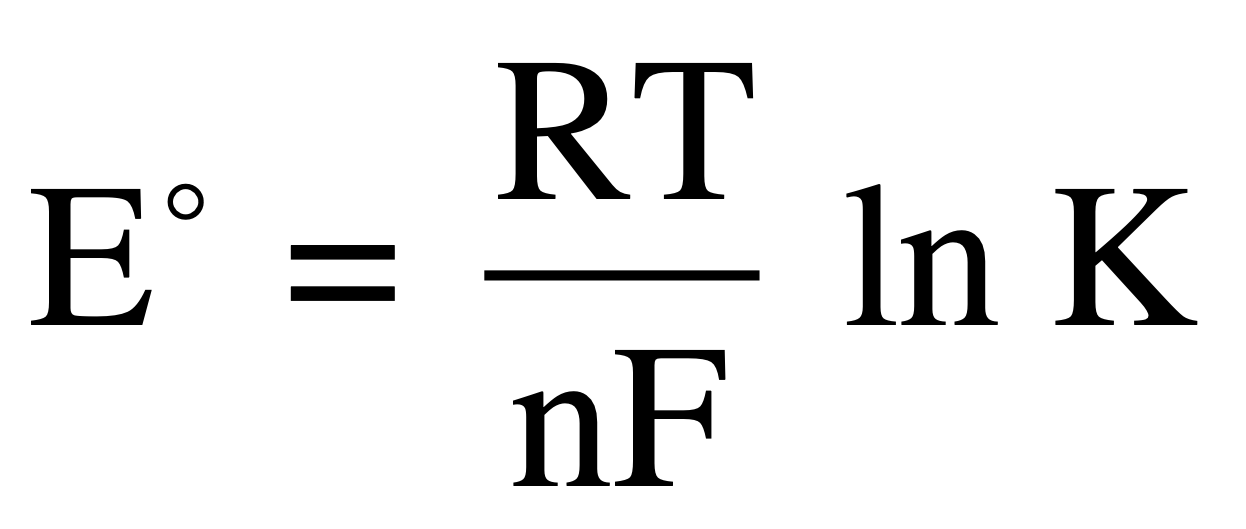 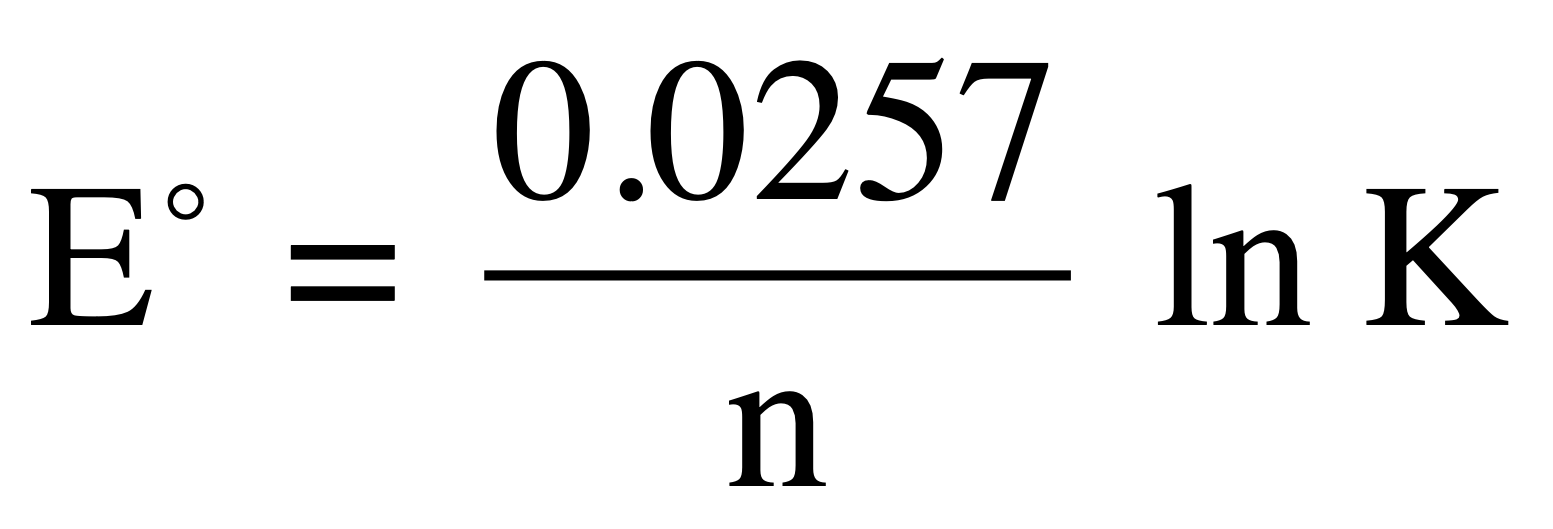 MAR
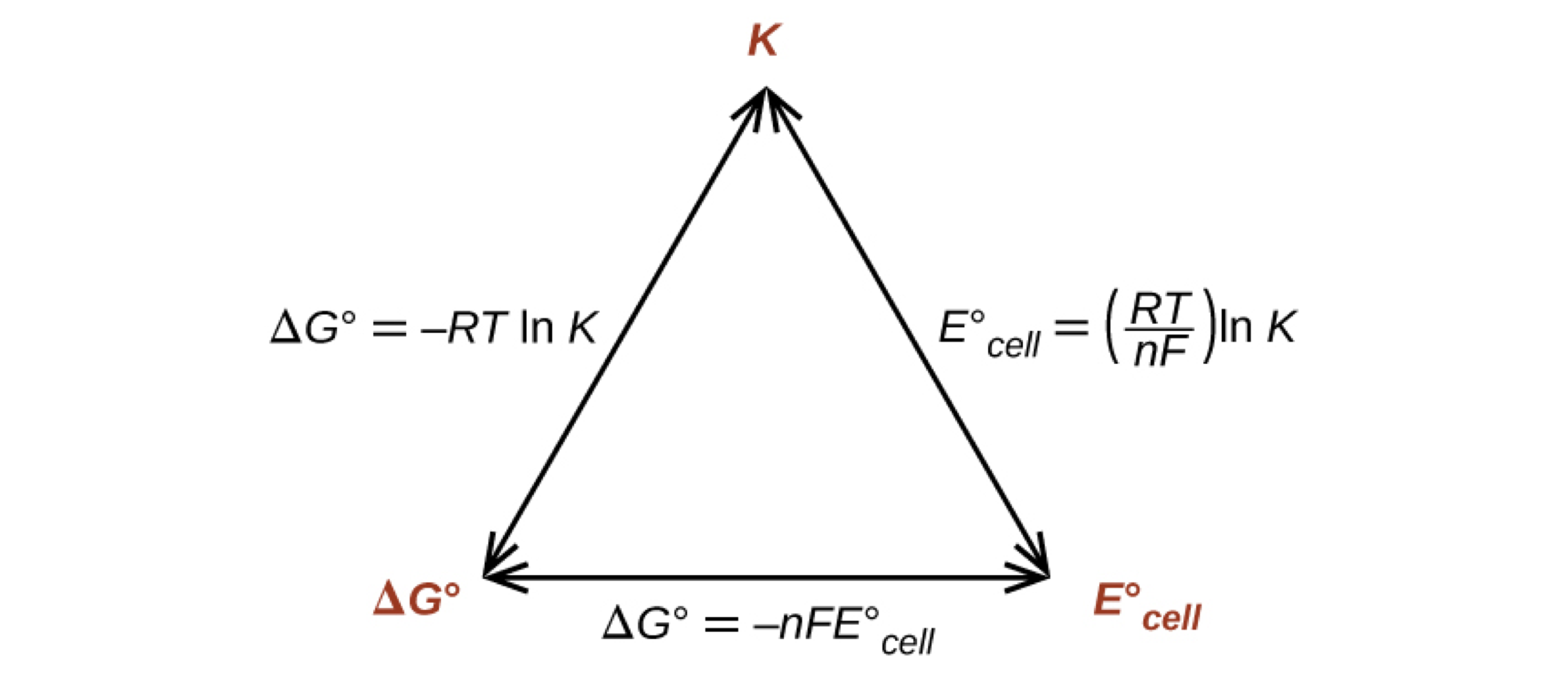 Electrochemical Processes in Batteries
A battery consists of self-contained voltaic cells arranged in series, so their individual voltages are added.

A primary battery cannot be recharged. The battery is “dead” when the cell reaction has reached equilibrium.

A secondary battery is rechargeable. Once it has run down, electrical energy is supplied to reverse the cell reaction and form more reactant.
MAR
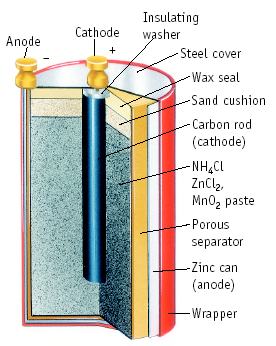 Dry Cell Battery
A primary battery - uses reactions that cannot be recharged

Anode (-)
Zn →  Zn2+  +  2e-

Cathode (+)
2 NH4+  +  2e-  → 		2 NH3  +  H2
MAR
Alkaline Battery
Nearly same reactions as in common dry cell, but under basic conditions.
Anode (-):     Zn + 2 OH- --->  ZnO + H2O +  2e-
Cathode (+): 2 MnO2 + H2O  +  2e-  ---> Mn2O3 + 2 OH-
Zn(s) + MnO2(s) + H2O(l) → ZnO(s) + Mn(OH)2(s)  
                                                                              Ecell = 1.5 V
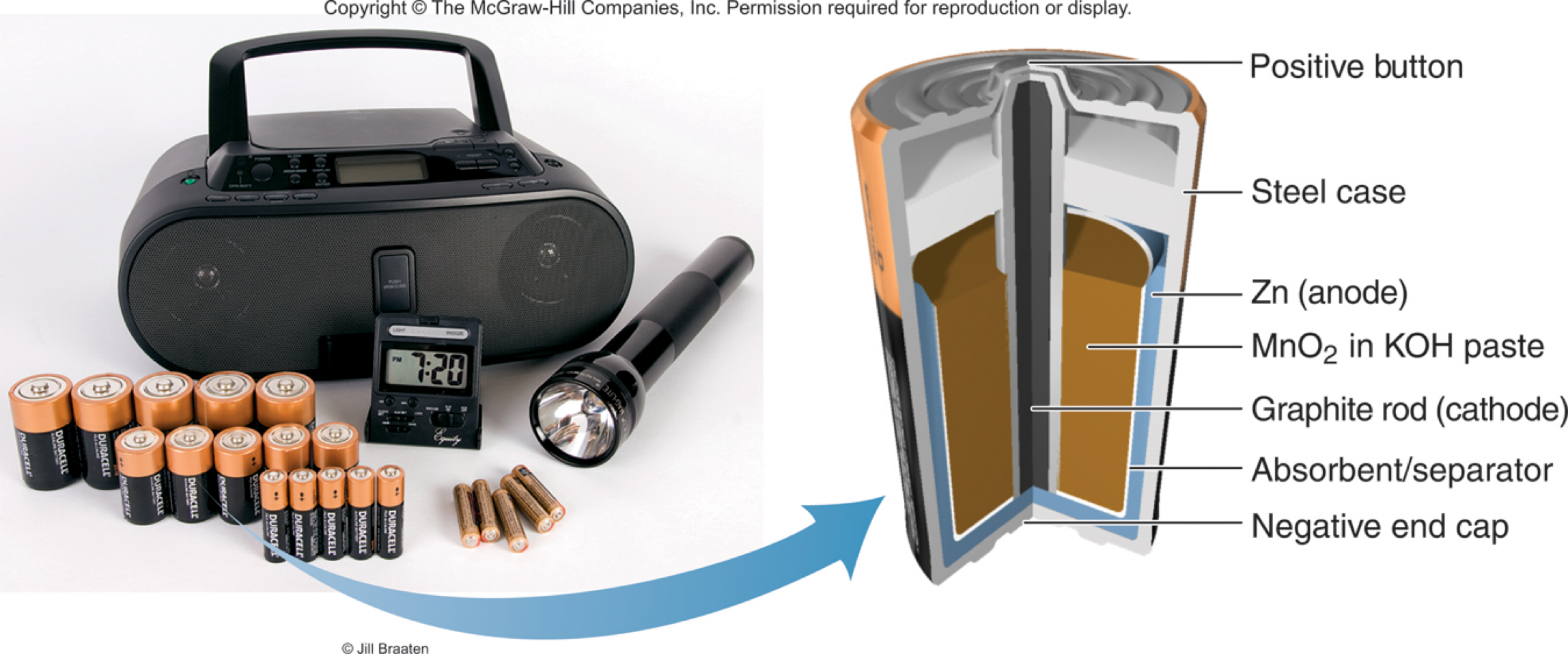 MAR
Silver Button Battery
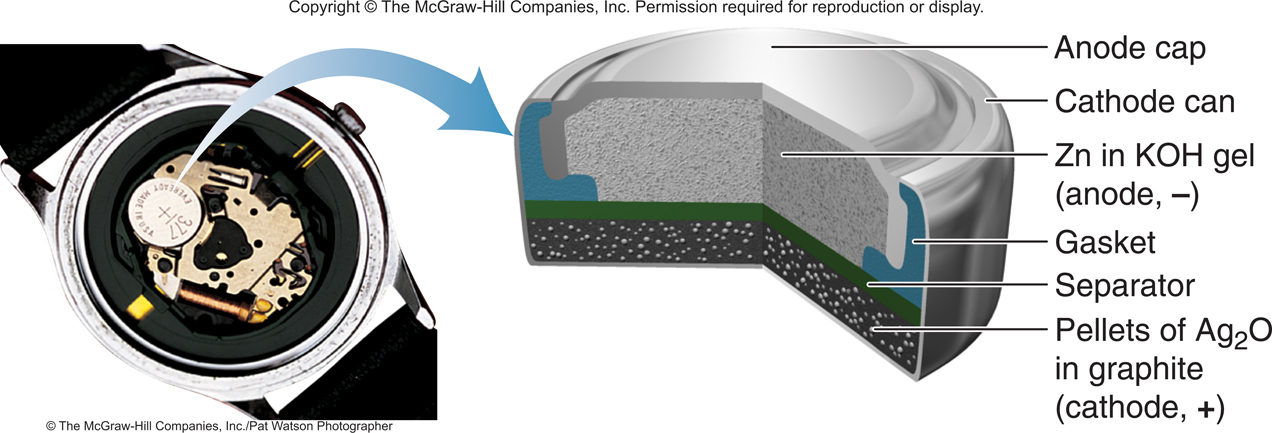 Anode (oxidation):       Zn(s) + 2OH-(aq) → ZnO(s) + H2O(l) + 2e-
Cathode (reduction):   Ag2O(s) + H2O(l) + 2e- → 2Ag(s) + 2OH-(aq)
Overall (cell) reaction: Zn(s) + Ag2O(s) → ZnO(s) + 2Ag(s)  
                                                                                 Ecell = 1.6 V
Mercury Button Battery
Anode:	
	Zn is reducing agent under basic conditions
Cathode:	
	HgO  +  H2O  +  2e-  →  Hg  +  2 OH-
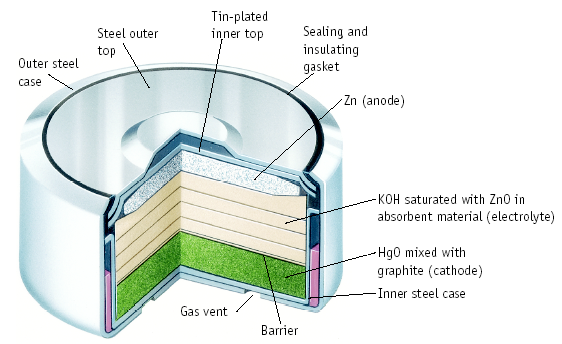 MAR
Lead-Acid Storage Battery
Anode (0.36 V):     Pb(s) + HSO4-(aq) → PbSO4(s) + H+(aq) + 2e-  
Cathode (1.68 V):  
    PbO2(s) + 3H+(aq) + HSO4-(aq) + 2e- → PbSO4(s) + 2H2O(l)
Overall (cell) reaction (discharge):
    PbO2(s) + Pb(s) + H2SO4(aq) → 2PbSO4(s) + 2H2O(l)   Ecell = 2.04 V
Overall (cell) reaction (recharge):
    2PbSO4(s) + 2H2O(l) → PbO2(s) + Pb(s) + H2SO4(aq)
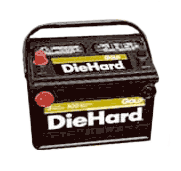 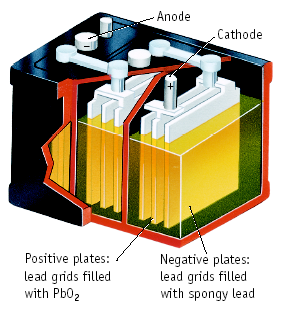 A secondary battery - can be recharged, reversible redox reactions
MAR
Nickel-Cadmium Battery
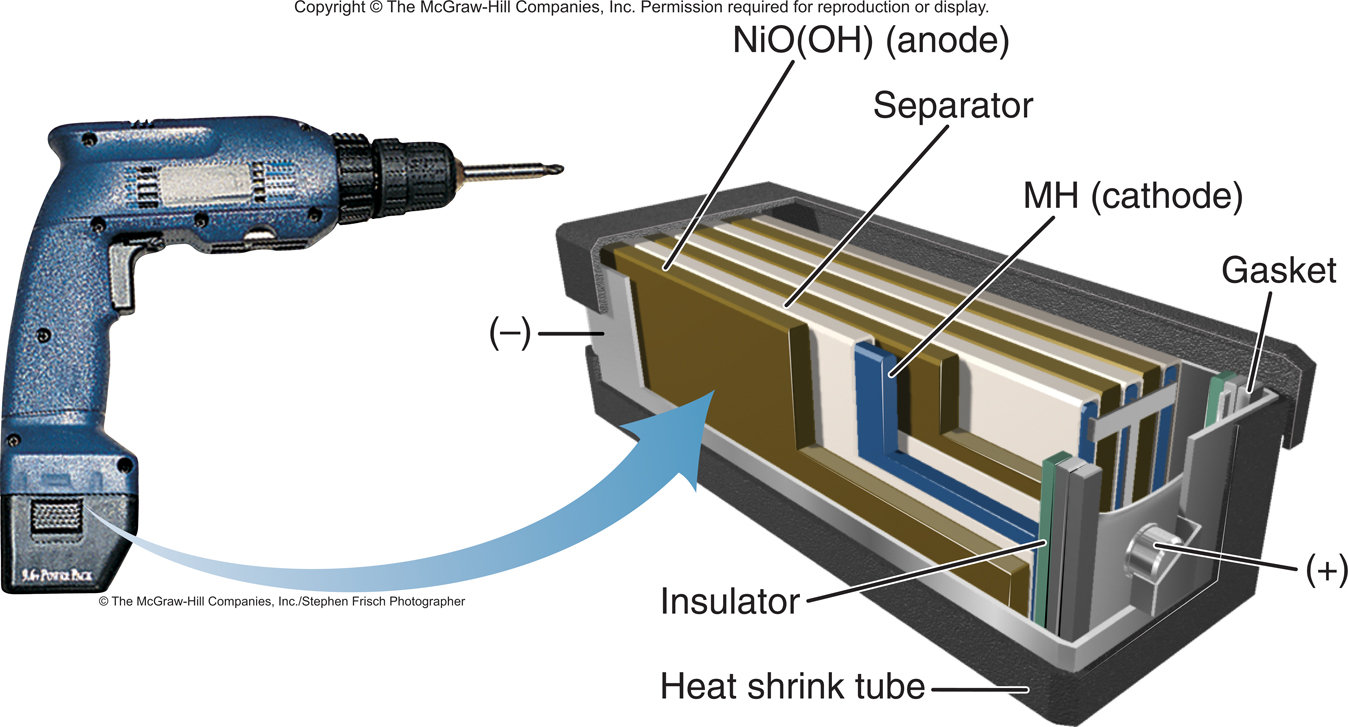 Anode (-):
Cd  +  2 OH-  →  Cd(OH)2  +  2e-
Cathode (+):
NiO(OH)  +  H2O +  e-  →  Ni(OH)2 +  OH-
Overall cell:
2 NiO(OH)  +  2 H2O +  Cd  →   2 Ni(OH)2 + Cd(OH)2              Ecell = 1.4 V
MAR
Lithium Battery
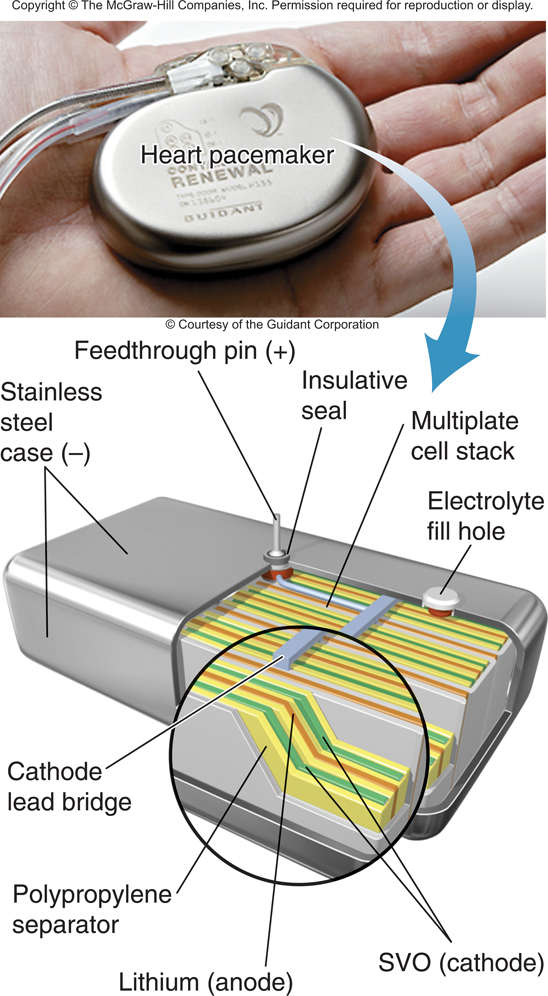 The primary lithium battery is widely used in watches, implanted medical devices, and remote-control devices.
Anode (oxidation):
      3.5Li(s) → 3.5Li+ + 3.5e- 
Cathode (reduction):   
    AgV2O5.5 + 3.5Li- + 3.5e- → Li3.5V2O5.5
Overall (cell) reaction: 
     AgV2O5.5 + 3.5Li(s) → Li3.5V2O5.5
Lithium-Ion Battery
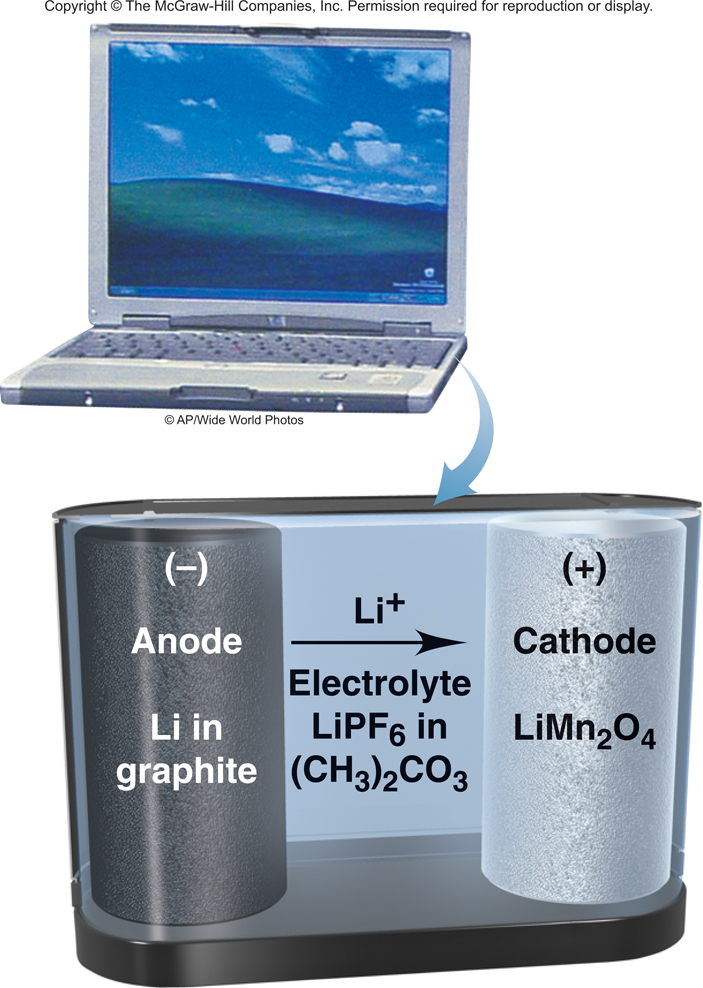 Anode (oxidation):
    LixC6(s) → xLi+ + xe- + C6(s) 
Cathode (reduction):   
    Li1-xMn2O4(s) + xLi+ + xe- → LiMn2O4(s)
Overall (cell) reaction: 
     LixC6(s) + Li1-xMn2O4(s) → LiMn2O4(s)
                                                 Ecell = 3.7 V
The secondary (rechargeable) lithium-ion battery is used to power laptop computers, cell phones, and camcorders.
Hydrogen Fuel Cell
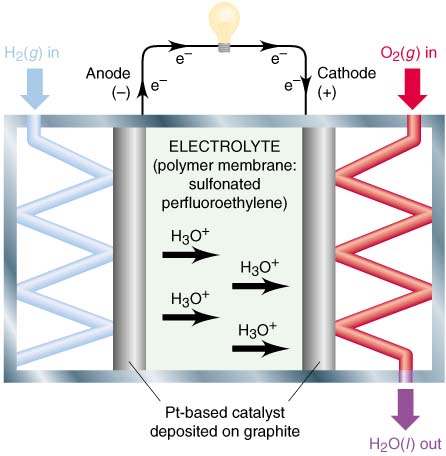 In a fuel cell reactants enter the cell and products leave, generating electricity through controlled combustion.
Reaction rates are lower in fuel cells than in other batteries, so an electrocatalyst is used to decrease the activation energy.
Anode (oxidation):                              2H2(g) → 4H+(aq) + 4e- 
Cathode (reduction):            O2(g) + 4H+(aq) + 4e- → 2H2O(g)
Overall (cell) reaction:            2H2(g) + O2(g) → 2H2O(g)   Ecell = 1.2 V
Electrolysis
Using external electrical energy to produce chemical change in a nonspontaneous reaction
Sn2+(aq) + 2 Cl-(aq)   →   Sn(s)  +  Cl2(g)
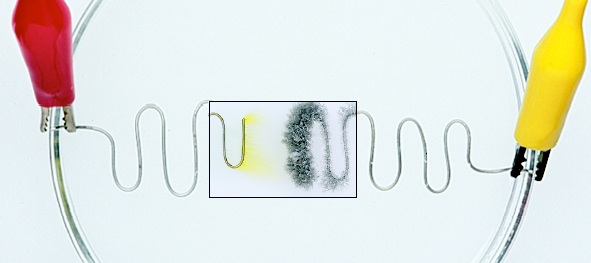 SnCl2(aq)
Cl2
Sn
MAR
Cu(s) → Cu2+(aq) + 2e-
Sn2+(aq) + 2e- → Sn(s)
Sn(s) → Sn2+(aq) + 2e-
Cu2+(aq) + 2e- → Cu(s)
A tin-copper reaction as a voltaic and electrolytic cell
Cu2+(aq) + Sn(s) → Cu(s) + Sn2+(aq)
Sn2+(aq) + Cu(s) → Sn(s) + Cu2+(aq)
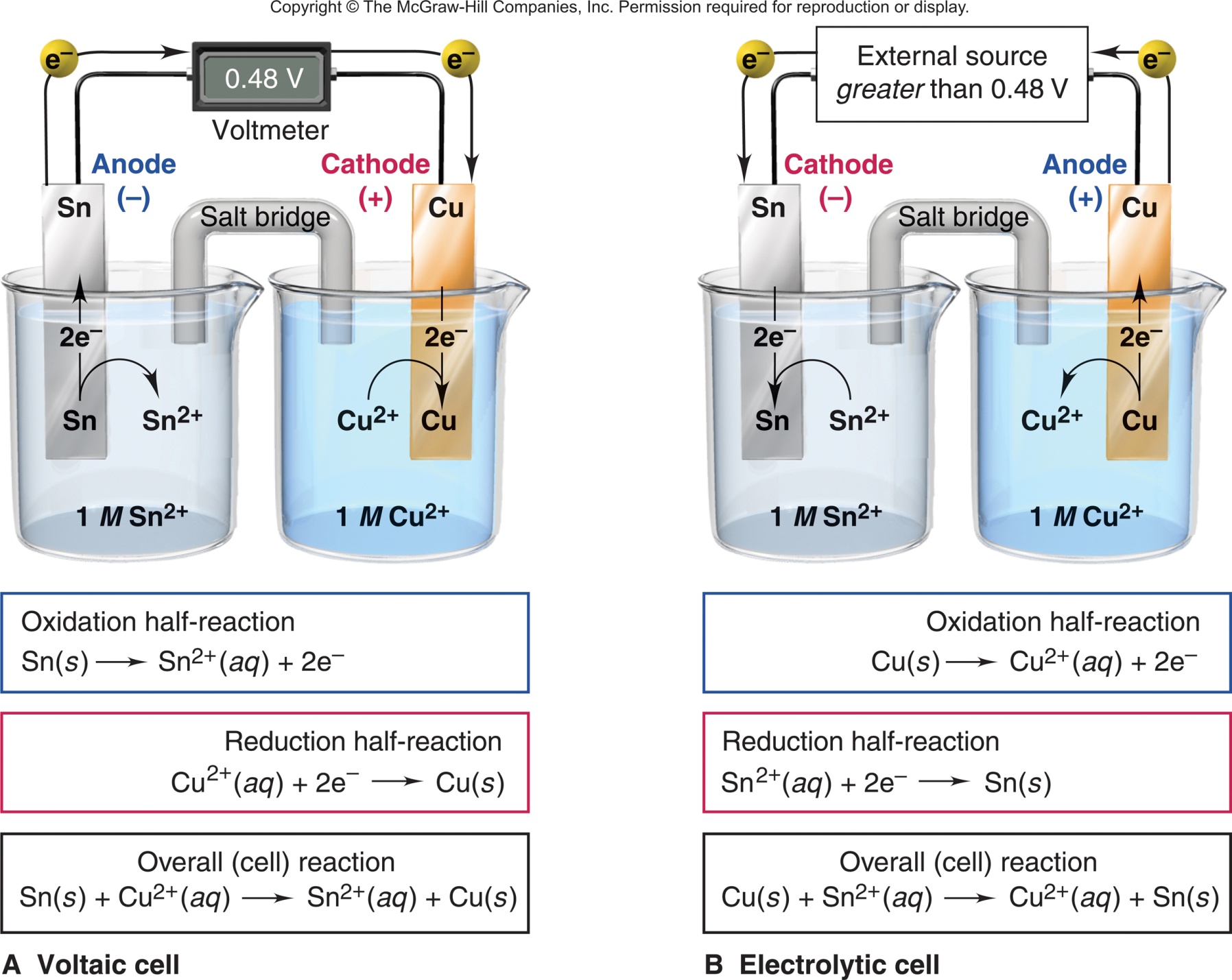 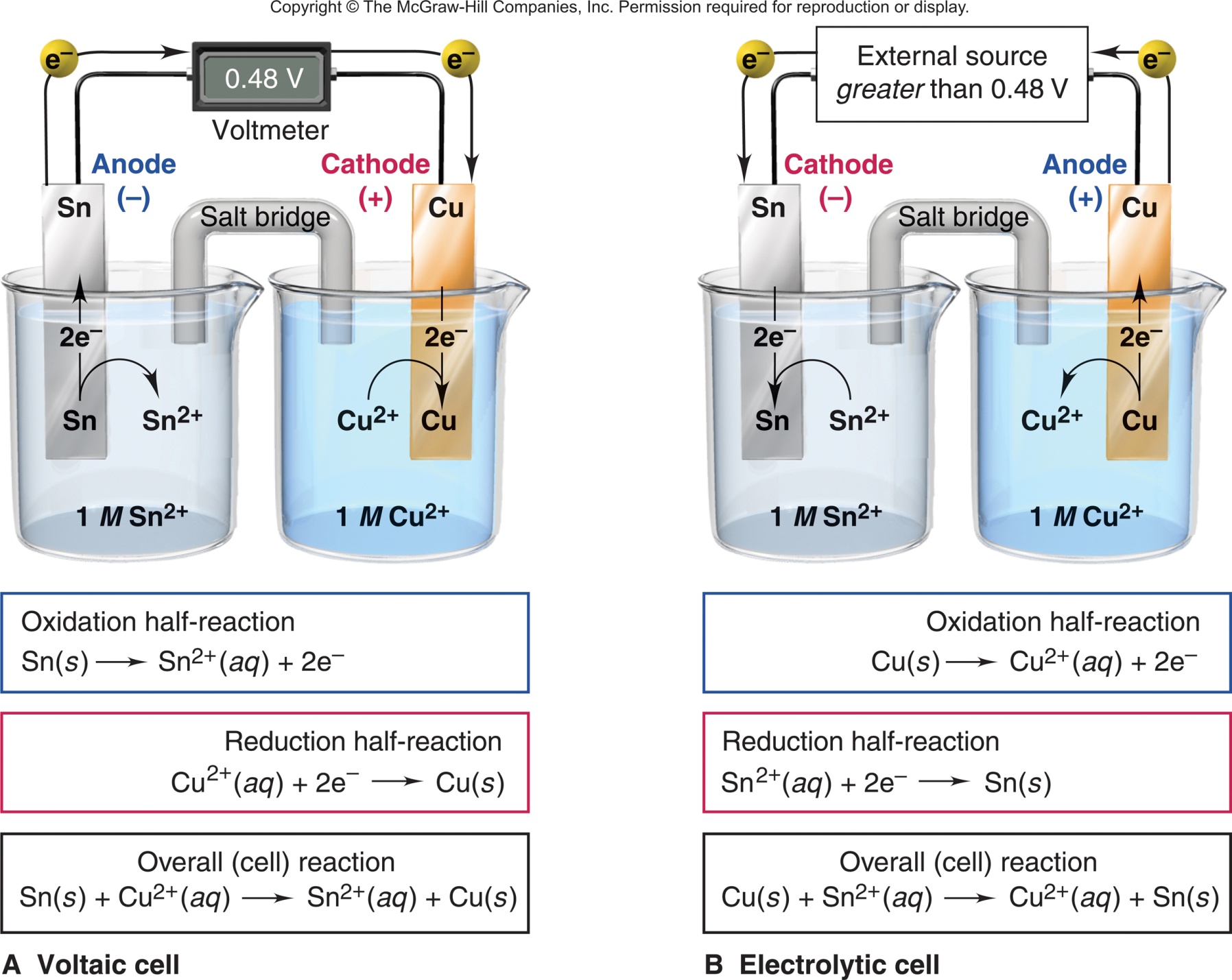 voltaic cell, Ecell = 0.48 V
electrolytic cell, Ecell = -0.48 V
Electrolysis of Aqueous NaOH
Electric Energy ---->  Chemical Change
Anode (+) 		Eo = -0.40 V
4 OH- → O2(g) + 2 H2O  +  2e-

Cathode (-) 	Eo =  -0.83 V
4 H2O  +  4e-  →  2 H2  +  4 OH-
Eo for cell = -1.23 V
MAR
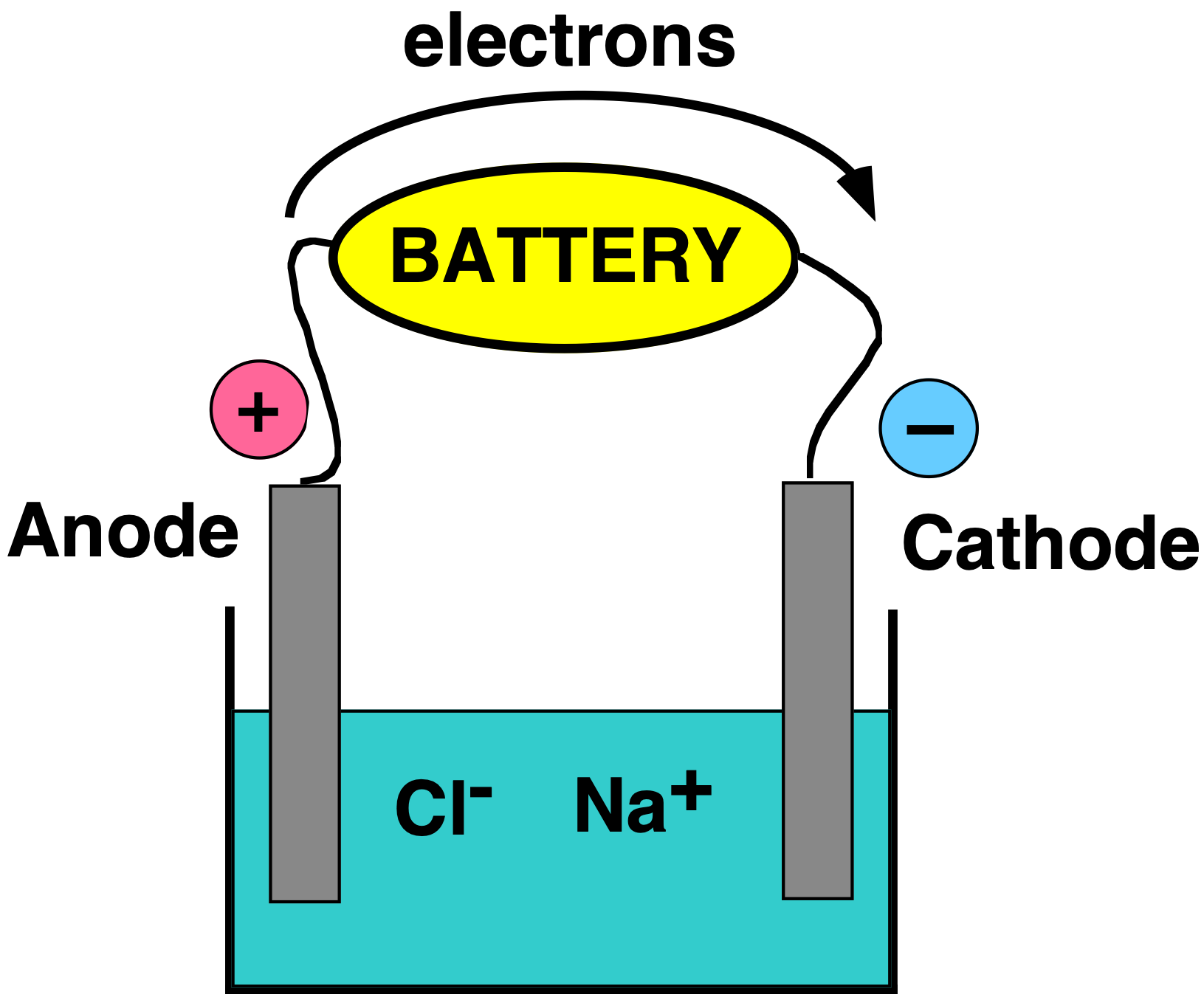 Electrolysis	Electric Energy  --->  Chemical Change
Electrolysis of molten NaCl.
 Here a battery "pumps" electrons from Cl- to Na+.
 Polarity of electrodes is reversed from batteries.
MAR
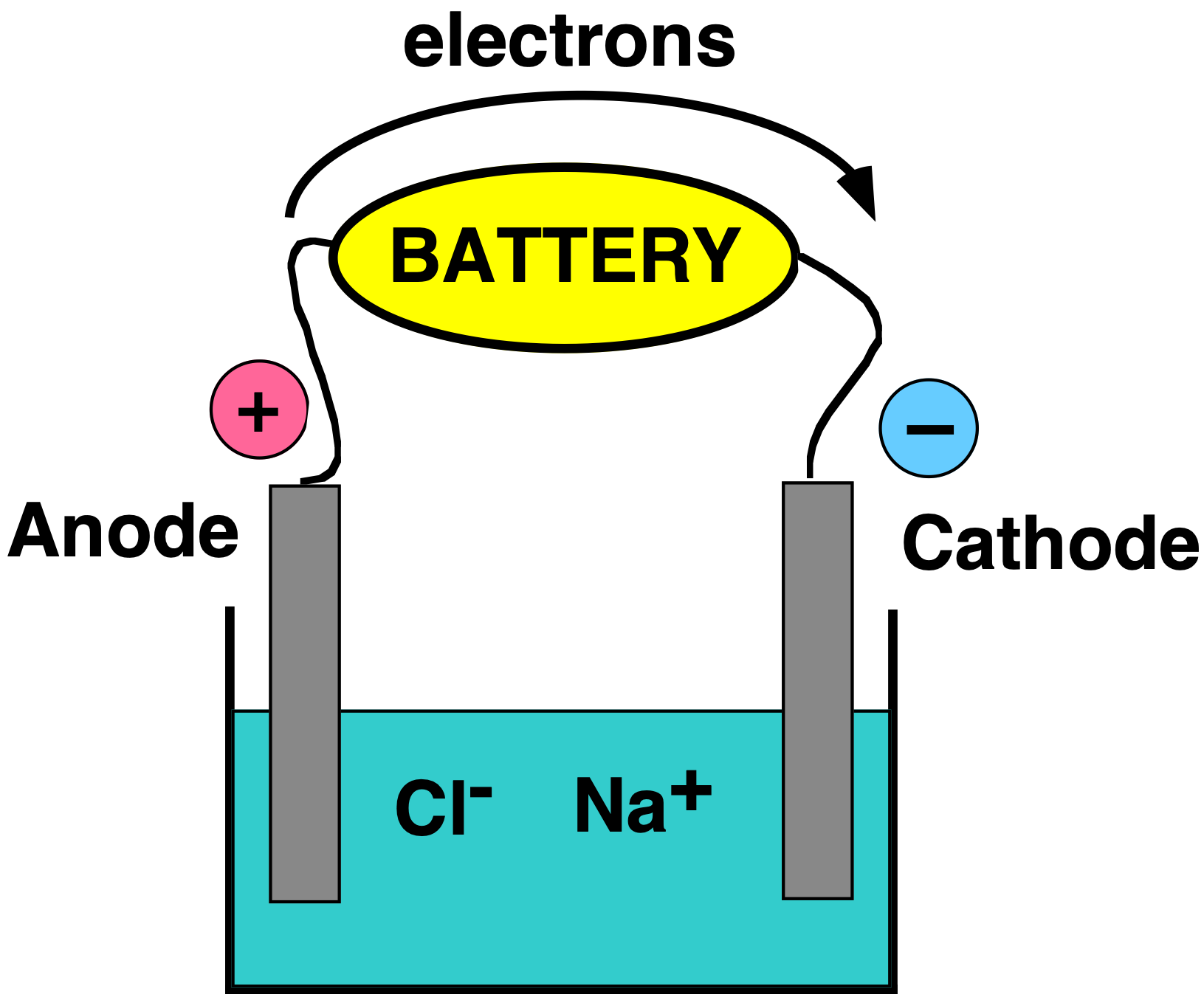 Electrolysis of Molten NaCl
Anode (+) 		Eo = -1.36 V
2 Cl- → Cl2(g) + 2e-

Cathode (-) 	Eo =  -2.71 V
Na+  +  e-  →  Na

Eo for cell = -4.07 V
External energy needed because Eo is (-).
MAR
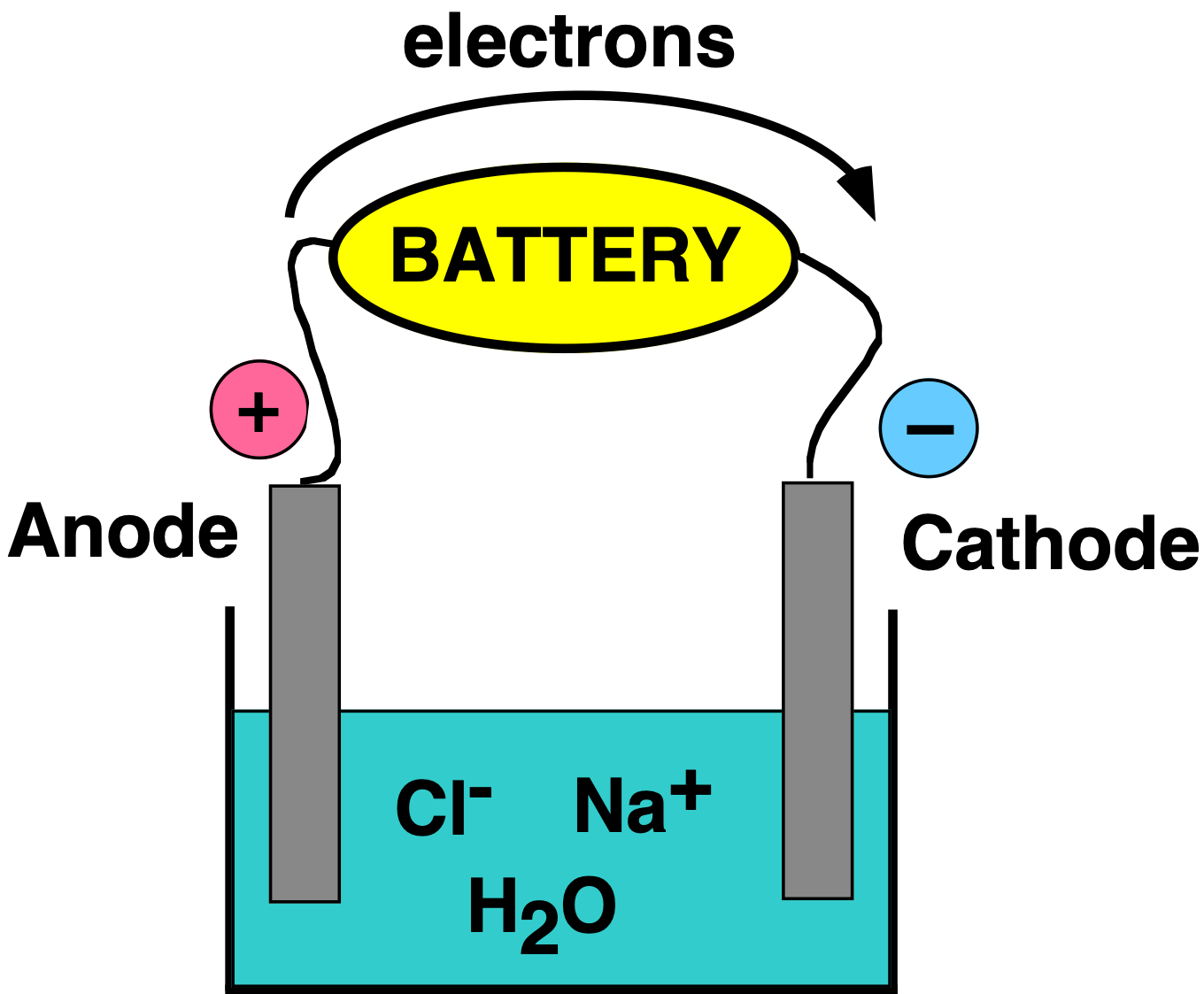 Electrolysis of Aqueous NaCl
Anode (+) 		Eo = -1.36 V
2 Cl- → Cl2(g) + 2e-
Cathode (-) 	Eo =  -0.83 V
2 H2O + 2e-  →  H2 + 2 OH-
	Eo for cell = -2.19 V
Note that H2O is more 
easily reduced than Na+.
Also, Cl- is oxidized in preference to H2O because of kinetics.
MAR
Electrolysis of Aqueous NaCl
Cells like these are the source of NaOH and Cl2.
In 2006
 	65 million tons Cl2
 	81 million tons NaOH
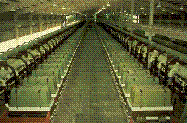 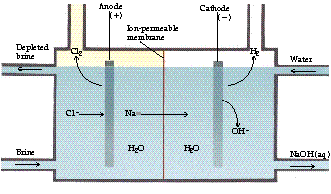 Also the source of NaOCl for use in bleach.
MAR
Producing Aluminum
2 Al2O3  +  3 C  →  4 Al  +  3 CO2
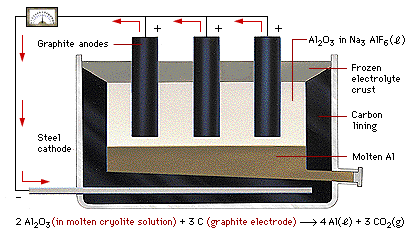 Charles Hall (1863-1914) developed electrolysis process, founded Alcoa (alcoa.com)
MAR
End of 
Chapter 17
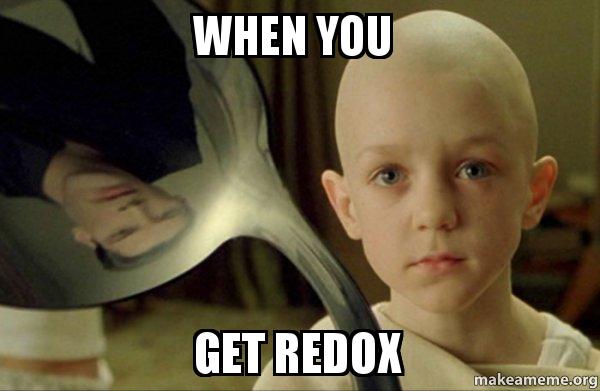 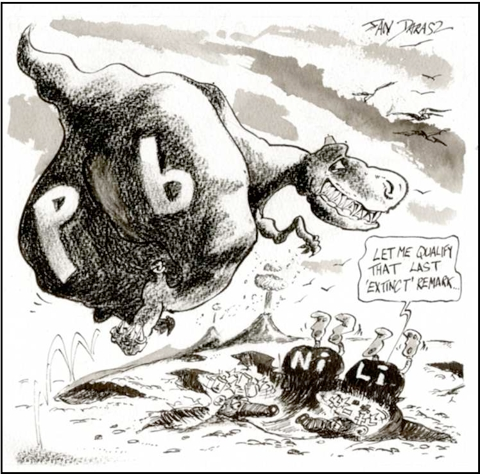 See:
Chapter Seventeen Study Guide 
Chapter Seventeen Concept Guide
Types of Equilibrium Constants
Important Equations (following this slide)
End of Chapter Problems (following this slide)
MAR
Important Equations, Constants, and Handouts
from this Chapter:
Redox Reactions: oxidation, reduction, LEO, GER, oxidizing agent, reducing agent, anode, cathode, galvanic/voltaic cells, electrolysis (electrolytic cells), shorthand notation for galvanic cells, SHE electrode
∆G°  =  - n F E°
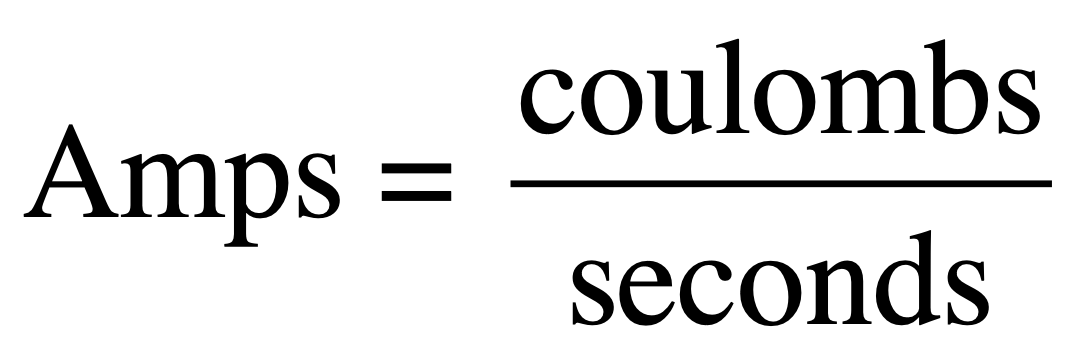 E  = E° - (RT/nF) ln Q
R = 8.3145 J mol-1 K-1
F = 9.6485 x 104 C/mol e-
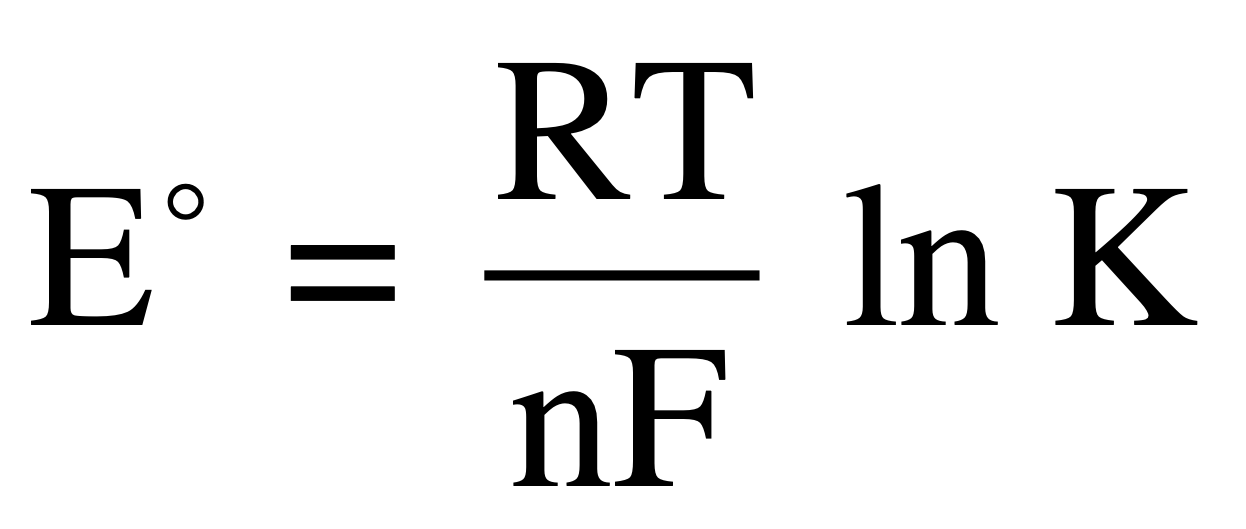 know how to balance redox reactions in acid or base conditions
be able to calculate Eo and E for cells
Handouts: 
Thermodynamic Values and Electrochemical Cell Values (Problem Set #5)
End of Chapter Problems:  Test Yourself
You will need the table of reduction potentials found in problem set #5

Write a balanced equation for the following half-reaction: VO3-1(aq) → V2+(aq) (in acid)
Write a balanced equation for the following half-reaction: Ag(s) → Ag2O(s) (in base)
Balance the following redox equation in acid: Zn(s) + NO3-1(aq) → Zn2+(aq) + N2O(g)
Balance the following redox equation in base: CrO42-(aq) + SO32-(aq) → Cr(OH)3(s) + SO42-(aq)
Balance the following unbalanced equation in acid, then calculate the standard redox potential, E°: Cu(s) + NO3-1(aq) → Cu2+(aq) + NO(g)
Calculate E°, ∆G° and the equilibrium constant for the following reaction: 2 Fe3+(aq) + 2 I-1(aq) → 2 Fe2+(aq) + I2(aq)
End of Chapter Problems:  Answers
VO3–(aq) + 6 H+(aq) + 3 e– ® V2+(aq) + 3 H2O(l)
2 Ag(s) + 2 OH–(aq) ® Ag2O(s) + H2O(l) + 2 e–
4 Zn(s) + 2 NO3–(aq) + 10 H+(aq) → 5 H2O(l) + 4 Zn2+(aq) + N2O(g)
2 CrO42-(aq) + 5 H2O(l) + 3 SO32-(aq) → 2 Cr(OH)3(s) + 4 OH-(aq) + 3 SO42-(aq)
3 Cu(s) + 2 NO3-1(aq) + 8 H+(aq) → 2 NO(g) + 3 Cu2+(aq) + 4 H2O(l), E° = 0.62 V
E° = 0.236 V, ∆G° = -45.5 kJ, K = 9 x 107

You will need the table of reduction potentials found in problem set #5